МОДУЛЬ 2. 
ФОРМИРОВАНИЕ СИСТЕМЫ УПРАВЛЕНИЯ ПЕРСОНАЛОМ 
к.э.н., доцент Нежельченко Е.В.к.э.н., доцент Ясенок С.Н.
Тема 4. Формирование кадровой политики
Тема 5. Подбор персонала
Тема 6. Оценка персонала 
Тема 7. Расстановка персонала
Тема 8. Обучение персонала
Тема 9. Социализация, профориентация и трудовая адаптация персонала
1
МОДУЛЬ 2. 
ФОРМИРОВАНИЕ СИСТЕМЫ УПРАВЛЕНИЯ ПЕРСОНАЛОМ
Тема 4. Формирование кадровой политики
Тема 5. Подбор персонала
Тема 6. Оценка персонала 
Тема 7. Расстановка персонала
Тема 8. Обучение персонала
Тема 9. Социализация, профориентация и трудовая адаптация персонала
2
Тема 4. Формирование кадровой политики

Кадровая политика организации –основа формирования стратегии управления организации 
 Основные элементы кадровой политики 
Типы кадровой политики
3
1. Кадровая политика организации –основа формирования стратегии управления организации
Под кадровой политикой государства понимают формирование стратегии кадровой работы, установление целей и задач, определение научных принципов подбора, расстановки и развития персонала, совершенствование форм и методов работы с персоналом в конкретных условиях того или иного периода развития страны. 
Кадровая политика нашей страны должна опираться на стратегию и принципы рыночных отношений, демократизацию общества и осуществляться на федеральном, региональном, местном уровнях с учетом форм развития организаций- основного звена управления народным хозяйством.
4
1. Кадровая политика организации –основа формирования стратегии управления организации
ВИДЫ ГОСУДАРСТВЕННОЙ КАДРОВОЙ ПОЛИТИКИ
5
1. Кадровая политика организации –основа формирования стратегии управления организации
Рыночная экономика ставит ряд принципиальных задач, важнейшей из которых является максимально эффективное использование кадрового потенциала. Для того чтобы этого достигнуть, нужна четко разработанная кадровая политика государства. Кадровая политика определяет генеральную линию и принципиальные установки в работе с персоналом на длительную перспективу. Кадровая политика формируется государством, ведущими партиями и дирекцией предприятия и находит конкретное выражение в виде административных и моральных норм поведения работников на предприятии.

Кадровая политика организации — генеральное направление кадровой работы, совокупность принципов, методов, форм, организационного механизма по выработке целей и задач, направленных на сохранение, укрепление и развитие кадрового потенциала, на создание квалифицированного и высокопроизводительного сплоченного коллектива, способного своевременно реагировать на постоянно меняющиеся требования рынка с учетом стратегии развития организации.
6
1. Кадровая политика организации –основа формирования стратегии управления организации
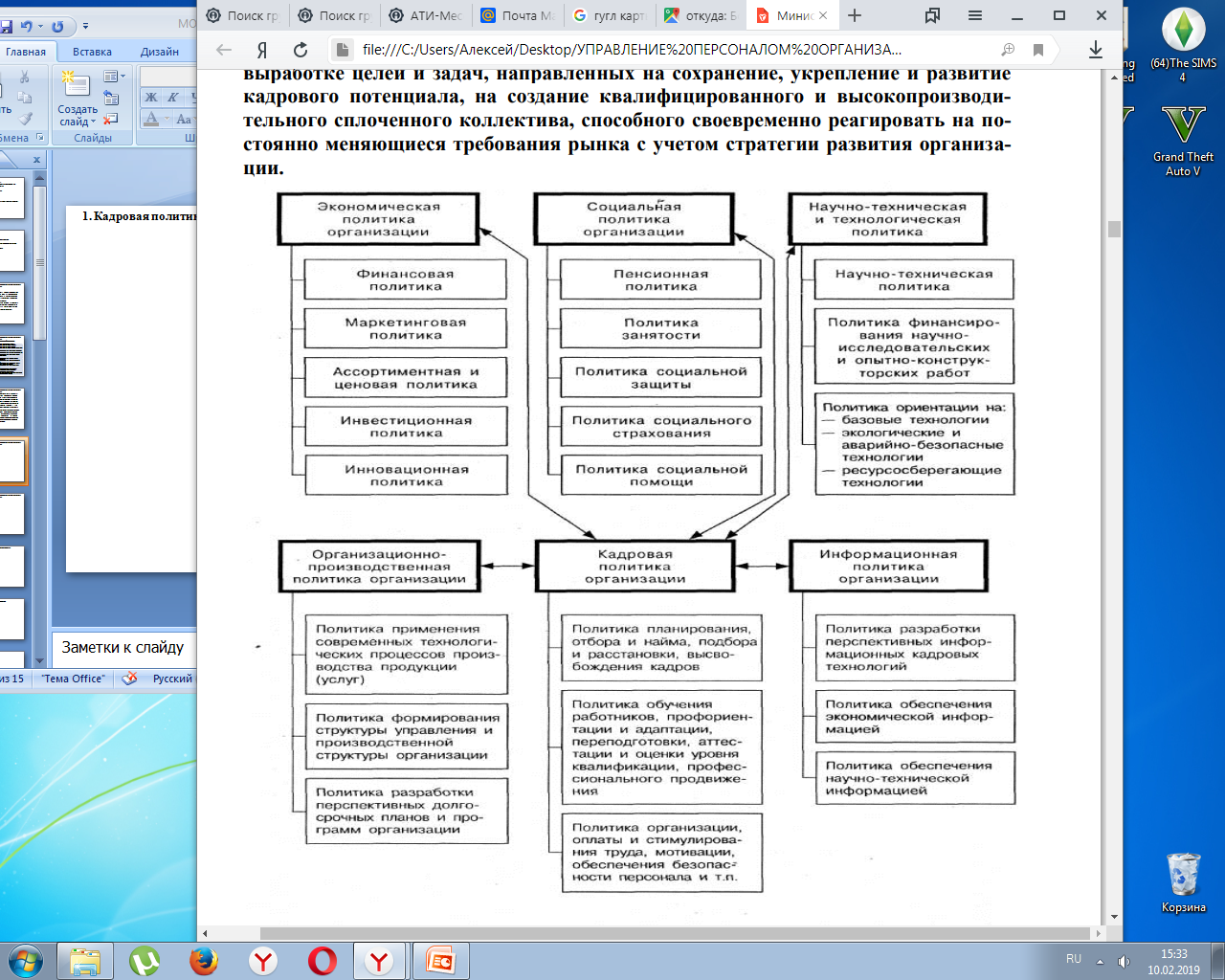 7
МЕСТО И РОЛЬ КАДРОВОЙ ПОЛИТИКИ В ПОЛИТИКЕ ОРГАНИЗАЦИИ
1. Кадровая политика организации –основа формирования стратегии управления организации
Назначение кадровой политики – своевременно формулировать цели в соответствии со стратегией развития организации, ставить проблемы и задачи, находить способы и организовывать достижение цели.
 Кадровая политика тесно связана со всеми областями хозяйственной политики организации. 
Принятие решений в области кадровой политики происходит во всех комплексных функциональных подсистемах: управления производством. 
Таким образом, кадровая политика предусматривает в первую очередь формирование стратегии управления персоналом организации, которая учитывает стратегию деятельности организации.
8
2. Основные элементы кадровой политики
КАДРОВАЯ ПОЛИТИКА ВКЛЮЧАЕТ ТАКИЕ ЭЛЕМЕНТЫ: 
тип власти в обществе; 
стиль руководства; 
философия предприятия; 
правила внутреннего трудового распорядка; 
коллективный договор. 
КАДРОВАЯ ПОЛИТИКА ПРЕДПРИЯТИЯ ДОЛЖНА НАХОДИТЬ ОТРАЖЕНИЕ В СЛЕДУЮЩИХ ДОКУМЕНТАХ: 
Устав предприятия; 
Философия предприятия; 
Коллективный договор; 
Правила внутреннего трудового распорядка; 
Положение об оплате труда; 
Положение об аттестации кадров.
9
2. Основные элементы кадровой политики
1 элемент. Известные три исторических типа власти в обществе, возникшие несколько тысячелетий назад, дошедшие до нас через опыт великих народов и личностей. Названия их происходят от греческого слова «kratos» - власть. 
Автократия (греч.athor –автор) означает неограниченная власть одного лица: тирания- Иван Грозный, диктатура – Сталин, монархия-Петр 1, Екатерина 
Демократия ( греч.demos- народ) предусматривает власть народа на основе общественного самоуправления; 
Охлократия (греч.ochos- толпа) характеризуется отсутствием четкого подчинения граждан нормам морали и права, когда общественное поведение определяется на стихийном собрании, митинге, сходке людей.

Типы власти в обществе сформировали три основных
 и один комбинированный стиль руководства
10
2. Основные элементы кадровой политики
2 элемент. Авторитарный стиль характеризуется тем, что руководитель в принятии решений всегда ориентируется на собственные цели, критерии и интересы, практически не советуется с трудовым коллективом, ограничивается узким кругом единомышленников. В проведении решений занимает жесткие позиции, активно используя методы административного и психологического воздействия на людей. Оппозицию не принимает, может уволить неугодных сотрудников. Руководитель такого типа может привести свою фирму к большому успеху, но и также к полному краху. 
Демократический стиль основан на сочетании принципа единоначалия и общественного самоуправления. Руководитель такого типа обычно избирается на собрании трудового коллектива или собственников и должен выражать интересы большинства. 
Либеральный стиль заключаемся в том, что руководитель в принятии решений ориентируется на цели и интересы отдельных групп трудового коллектива. Постоянно пытается маневрировать, чтобы соблюсти паритет интересов, часто занимает различные интересы сторон, «сталкивает» их между собой, пытается быть "добрым шефом"' но иногда становится марионеткой в руках «серого кардинала» который фактически управляют предприятием. Стиль руководства, происходящий от охлократии 
Смешанный стиль предусматривает сочетание перечисленных выше типов.
11
2. Основные элементы кадровой политики
3 элемент. Философия организации - это совокупность моральных и административных ном и правил взаимоотношений персонала, подчиненных достижению глобальной цели предприятия. 
Философия предприятия (внутрифирменные правила и принципы взаимоотношений рабочих и служащих ) состоит из следующих разделов 
цели и задачи предприятия; 
декларация прав сотрудника; 
деловые и нравственные качества; 
условия труда, рабочее место; 
оплата и оценка труда; 
социальные блага; 
социальные гарантии; 
увлечения (хобби).
12
2. Основные элементы кадровой политики
РАЗДЕЛЫ ФИЛОСОФИИ ПРЕДПРИЯТИЯ
I. Цель предприятия - обеспечение полного материального благосостояния и всестороннего развития рабочих и служащих на основе выпуска и реализации качественной продукции (работ и услуг). 
II. Задачи предприятия: 
1) определение правильной стратегии развития маркетинга предприятия в соответствующей отрасли народного хозяйства. 
2) организация эффективной системы управления предприятием и его подразделениями (структура, персонал, информация). Выпуск качественной продукции, соответствующей мировым (национальным, отраслевым) стандартам; 
3)обеспечение гуманной социальной политики в области оплаты, охраны труда и уровня жизни работников. 
Критериями достижения цели являются: 
Максимализация прибыли от всех видов деятельности. 
Снижение затрат (себестоимости) работ и услуг. 
Рост объемов (выручки) от всех видов деятельности. 
Повышение качества продукции и услуг. 
Снижение текучести кадров. 
Максимализация доходов и уровня жизни сотрудников. 
Минимизация числа рабочих мест и служащих. 
Расширение сфер и видов деятельности.
13
2. Основные элементы кадровой политики
РАЗДЕЛЫ ФИЛОСОФИИ ПРЕДПРИЯТИЯ
III. Декларация прав сотрудника 
Каждому человеку гарантированы следующие права. 
Личные и гражданские права сотрудника: 
-на жизнь, достойную человека, и увеличение ее продолжительности; на личную неприкосновенность, уважение человеческого достоинства, чести и репутации, свободное развитие личности; 
на защиту от произвольных посягательств и вмешательства в личную и семейную жизнь; 
на выбор места жительства, свободное передвижение по территории государств.;
на приобретение гражданства; 
на повсеместное признание и судебную защиту своих прав и свобод.
2.  Культурные права: 
на участие в культурной жизни и пользование достижениями отечественной и мировой культуры; 
на свободу преподавания, научную и творческую деятельность; 
на интеллектуальную собственность и ее защиту; 
на отдых и досуг для благоприятного использования свободного времени .
14
2. Основные элементы кадровой политики
РАЗДЕЛЫ ФИЛОСОФИИ ПРЕДПРИЯТИЯ
3. Социальные права:
на уровень жизни, необходимый для поддержания благосостояния человека и его семьи; 
на потребительский выбор, полноценное питание, доступность и разнообразие товаров; 
на социальные услуги и бытовое обслуживание; 
медицинскую помощь; 
4. Права на свободный выбор профессии, вида занятости и места работы на профессиональную ориентацию, подготовку и переподготовку; 
5. Права на охрану труда 
6. Право на справедливое вознаграждение 
7. на оплату труда, обеспечивающую достойное существование для себя и своих семей.
8. на нормальную продолжительность рабочего времени, не превышающую 40 ч в неделю и 8 ч в день, 
9. Права на отпуск
15
2. Основные элементы кадровой политики
На предприятии запрещается разглашать сведения, составляющие коммерческую и служебную тайны. 
На предприятии запрещается также 
1.употребление спиртных напитков в рабочее время и появление на работе в состоянии наркотического или алкогольного опьянения, 
2. применение к рабочим и служащим методов физического или грубого психологического воздействия, 
3. любые виды злоупотребления финансовыми или материальными ценностям предприятия в личных или корыстных целях, 
4.интимные отношения с сотрудниками предприятия или принуждение, к вступлению в интимные отношения сотрудников или клиентов предприятия, 
5. курение в корпусах и помещениях, кроме специально отведенного места. 
Любые из перечисленных случаев нарушения пунктов рассматриваются руководством предприятия и являются причиной немедленного увольнения сотрудника
16
2. Основные элементы кадровой политики
РАЗДЕЛЫ ФИЛОСОФИИ ПРЕДПРИЯТИЯ
IV. Оплата труда. На предприятии приняты следующие принципы оплаты и оценки труда: 
ориентация на достижение конечного результата 
 сочетание коллективного и личного интереса 
 оплата в зависимости от сложности и количества труда 
 нормативный метод планирования труда 
 поощрение за совмещение профессий
дополнительная оплата за выслугу лет 
 штрафование за нанесение материального и морального ущерба
V. Социальные блага – материальная помощь, подарки к дню рождения, свадьбе,  улучшение жилищных условий, беспроцентный кредит и т.п. 
VI. Социальные гарантии- оплата больничных листов, оплата расходов в случае смерти, страхование жизни, выплата единовременного пособия в случае увольнения…. 
VII. Увлечения (хобби) – поощряются разнообразные увлечения сотрудников (театры, кино, бассейны, …)
17
2. Основные элементы кадровой политики
4 элемент. Правила внутреннего трудового распорядка рабочих и служащих являются важным нормативным документом, регламентирующим прием и увольнение сотрудников, рабочее время, организацию труда, порядок разрешения трудовых споров, получения социальных благ и гарантий, вознаграждения и наказания. Это внутренний нормативный документ, который, с одной стороны, должен соответствовать Трудовому кодексу и Типовым правилам, а с другой стороны, учитывать специфику предприятия (отрасль, местоположение, кадровую политику, структуру персонала, тип собственности, технологию и организацию производства, финансовое состояние в части благ и гарантий и др.). 
5 элемент. Коллективный договор - соглашение между администрацией, профсоюзным комитетом и трудовым коллективом предприятия по решению производственных и социальных задач и улучшению условий труда рабочих и служащих. 
Коллективный договор - правовой акт, регулирующий социально-трудовые отношения между представителями работников и работодателя. Отношения регулируются законом РФ "О коллективных договорах и соглашениях"
18
2. Основные элементы кадровой политики
Имеются нормативные документы, регламентирующие порядок и условия заключения Коллективного договора. На практике структура и содержание Коллективного договора многообразны, начиная с многостраничного документа объемом 50 и более страниц, включающего годовой план, положение об оплате труда, правила внутреннего трудового распорядка, фрагменты философии предприятия и т.п., и заканчивая схематичным соглашением на одной-двух страницах. 
Коллективный договор, как правило, заключается на предприятиях с сильной профсоюзной организацией и сплоченным трудовым коллективом и отсутствует на многих частных и малых предприятиях, где условия труда рабочих и служащих оговариваются в контрактах при приеме на работу 
Представители работников - органы профессиональных союзов и их объединений, уполномоченные на представительство в соответствии с их уставами, органы общественной самодеятельности, созданные на общем собрании (конференции) работников организации и уполномоченные им. Работники, не являющиеся членами профсоюза, могут уполномочить орган профсоюза представлять их интересы в ходе коллективных переговоров, заключения, изменения, дополнения Коллективного договора, соглашения и контроля за их исполнением.
19
2. Основные элементы кадровой политики
Основными принципами заключения коллективных договоров и соглашений являются: 
соблюдение норм законодательства; 
полномочность представителей сторон; 
равноправие сторон; 
свобода выбора и обсуждения вопросов, составляющих содержание коллективных договоров, соглашений; 
добровольность принятия обязательств; 
реальность обеспечения принимаемых обязательств; 
систематичность контроля и неотвратимость ответственности. 
Инициатором коллективных переговоров по разработке, заключению и изменению коллективного договора, соглашения вправе выступить любая из сторон. Сторона, получившая письменное уведомление о начале переговоров от другой стороны, обязана в семидневный срок начать переговоры. 
В течение трех месяцев до окончания срока действия прежнего коллективного договора, соглашения или в сроки, определенные этими документами, любая из сторон вправе направить другой стороне письменное уведомление о начале переговоров по заключению нового коллективного договора, соглашения.
20
2. Основные элементы кадровой политики
СОДЕРЖАНИЕ КОЛЛЕКТИВНОГО ДОГОВОРА 
Общее положение. 
Гарантии профсоюзной деятельности. 
Развитие и совершенствование производства. 
Тарифное соглашение. 
Работа с персоналом. 
Улучшение условий, охраны труда и окружающей среды. 
 Обеспечение интересов трудящихся в социально-бытовой сфере. 
 Структура зарплаты и сроки выплаты. 
Приложение.
21
3. Типы кадровой политики
Поскольку кадровая политика представляет собой систему правил и норм приводящих человеческий ресурс в соответствие со стратегий предприятия, то, анализируя существующие в конкретных организациях кадровые политики,  можно выделить два основания для их группировки 
Первое основание может быть связано с уровнем осознанности тех правил и норм, которые лежат в основе кадровых мероприятий и, связанным с этим уровнем, непосредственного влияния управленческого аппарата на кадровую ситуацию в организации. 
По данному основанию можно выделить следующие типы кадровой политики: 
пассивная; 
реактивная; 
превентивная; 
активная.
22
3. Типы кадровой политики
Пассивная кадровая политика. Мы можем встретиться с ситуацией, в которой руководство организации не имеет выраженной программы действий в отношении персонала, а кадровая работа сводится к ликвидации негативных последствий. Для такой организации характерно отсутствие прогноза кадровых потребностей, средств оценки труда и персонала, диагностики кадровой ситуации в целом. Руководство в ситуации подобной кадровой политики работает в режиме экстренного реагирования на возникающие конфликтные ситуации, которые стремится погасить любыми средствами, зачастую без попыток понять причины и возможные последствия. 
Реактивная кадровая политика. В русле этой политики руководство предприятия осуществляет контроль за симптомами негативного состояния в работе с персоналом, причинами и ситуацией развития кризиса: возникновение конфликтных ситуаций, отсутствие достаточно квалифицированной рабочей силы для решения стоящих задач, отсутствие мотивации к высокопродуктивному труду. Руководство предприятия предпринимает меры по локализации кризиса, ориентировано на понимание причин, которые привели к возникновению кадровых проблем. Кадровые службы таких предприятий, как правило, располагают средствами диагностики существующей ситуации и адекватной экстренной помощи. Хотя в программах развития предприятия кадровые проблемы выделяются и рассматриваются специально, основные трудности возникают при среднесрочном прогнозировании.
23
3. Типы кадровой политики
Превентивная кадровая политика. В подлинном смысле слова политика возникает лишь тогда, когда руководство фирмы (предприятия) имеет обоснованные прогнозы развития ситуации. Однако организация, характеризующаяся наличием превентивной кадровой политики, не имеет средств для влияния на нее. Кадровая служба подобных предприятий располагает не только средствами диагностики персонала, но и прогнозирования кадровой ситуации на среднесрочный период. В программах развития организации содержатся краткосрочный и среднесрочный прогнозы потребности в кадрах, как качественный, так и количественный, сформулированы задачи по развитию персонала. Основная проблема таких организаций — разработка целевых кадровых программ. 
Активная кадровая политика. Если руководство имеет не только прогноз, но и средства воздействия на ситуацию, а кадровая служба способна разработать антикризисные кадровые программы, проводить постоянный мониторинг ситуации и корректировать исполнение программ в соответствии с параметрами внешней и внутренней ситуацией, то мы можем говорить о подлинно активной политике. 
Вторым основанием для дифференциации кадровых политик может быть принципиальная ориентация на собственный персонал или на внешний персонал, степень открытости по отношению к внешней среде при формировании кадрового состава. По этому основанию традиционно выделяют два типа кадровой политики — открытую и закрытую.
24
3. Типы кадровой политики
Открытая кадровая политика характеризуется тем, что организация прозрачна для потенциальных сотрудников на любом уровне, можно прийти и начать работать как с самой низовой должности, так и с должности на уровне высшего руководства. Организация готова принять на работу любого специалиста, если он обладает соответствующей квалификацией, без учета опыта работы в этой или родственных ей организациях. Таким типом кадровой политики характеризуются современные телекоммуникационные компании или автомобильные концерны, которые готовы "покупать" людей на любые должностные уровни независимо от того, работали ли они ранее в подобных организациях. Такого типа кадровая политика может быть адекватна для новых организаций, ведущих агрессивную политику завоевания рынка, ориентированных на быстрый рост и стремительный выход на передовые позиции в своей отрасли. 
Закрытая кадровая политика характеризуется тем, что организация ориентируется на включение нового персонала только с низшего должностного уровня, а замещение происходит только из числа сотрудников организации. Такого типа кадровая политика характерна для компаний ориентированных, на создание определенной корпоративной атмосферы, формирование особого духа причастности, а также, возможно, работающих в условиях дефицита кадровых ресурсов.
25
Тема 5. Подбор персонала
 
Технология подбора персонала 
Планирование потребности в персонале 
Модели рабочих мест 
Профессиональный отбор персонала 
Формирование резерва кадров
26
1. Технология подбора персонала
Основной задачей при найме персонала на работу является удовлетворение спроса на работников в качественном и количественном отношении. При этом следует ответить на вопрос: «Где и когда потребуются работники?». Различают понятия «набор», «наем», «подбор» персонала. 
ПОДБОР персонала представляет собой процесс отбора подходящих кандидатур на вакантные рабочие места исходя из имеющегося резерва кадров.
НАБОР КАДРОВ – массовое привлечение на работу персонала в какую-либо организацию. Набор кадров предполагает системный подход к реализации нескольких этапов, осуществляемых в рамках процесса найма персонала. 
ОТБОР ПЕРСОНАЛА - часть процесса найма персонала, связанная с выделением одного или нескольких кандидатов на вакантную должность среди общего числа людей, претендующих на данную должность. 
НАЕМ на работу – это ряд действий, направленных на привлечение кандидатов, обладающих качествами, необходимыми для достижения поставленных целей. С привлечением на работу начинается управление персоналом.
27
1. Технология подбора персонала
Наем и прием персонала в целях в целях удовлетворения в перспективе потребности организации в кадрах может осуществляться за счет внутренних и внешних источников.
28
1. Технология подбора персонала
Внутренние источники привлечения позволяют лучше использовать уже имеющийся в организации персонал в результате появления дополнительной работы, перераспределения заданий или перемещений, продвижения по службе работников. 
Внешние источники привлечения персонала – это наем новых работников.
Активные пути покрытия потребности в персонале: 
организация набирает персонал непосредственно в учебных заведениях посредством заключения двусторонних соглашений, как с данным учебным заведением, так и с участниками обучения; 
заявки по вакансиям служб занятости; 
организация вербует новый персонал через своих сотрудников; 
организация заключает лизинговые соглашения с другими работодателями на определенных условиях предоставления кадровых ресурсов. 
Пассивные пути покрытия потребности в персонале: 
Организация сообщает о своих вакантных местах через рекламные объявления (средства массовой информации); 
Организация ожидает претендентов после проведения рекламной компании местного характера.
29
1. Технология подбора персонала
ПРЕИМУЩЕСТВА И НЕДОСТАТКИ ВНУТРЕННИХ И ВНЕШНИХ ИСТОЧНИКОВ ПРИВЛЕЧЕНИЯ ПЕРСОНАЛА
30
1. Технология подбора персонала
ПРЕИМУЩЕСТВА И НЕДОСТАТКИ ВНУТРЕННИХ И ВНЕШНИХ ИСТОЧНИКОВ ПРИВЛЕЧЕНИЯ ПЕРСОНАЛА
31
1. Технология подбора персонала
ПРЕИМУЩЕСТВА И НЕДОСТАТКИ ВНУТРЕННИХ И ВНЕШНИХ ИСТОЧНИКОВ ПРИВЛЕЧЕНИЯ ПЕРСОНАЛА
32
2. Планирование потребности в персонале
Планирование потребности в персонале - направление кадрового планирования, позволяющее в течение заданного периода времени обеспечивать эффективное выполнение основной деятельности организации посредством предоставления трудовых ресурсов необходимого количественного и качественного состава. 
В зависимости от характера потребности в персонале различают следующие виды планирования:
планирование количественной потребности в персонале. В процессе такого планирования определяется объем рабочей силы, необходимый для достижения установленных целей в конкретный плановый период времени. Необходимый количественный объем рабочей силы определяется исходя из поставленных предпринимательских целей и штатной структуры организации;
планирование качественной потребности в персонале. Целью такого планирования является определение необходимого профессионально-квалификационного потенциала рабочей силы, который бы позволил достигнуть установленных целей в плановые сроки;
планирование временного спроса на трудовые ресурсы. Этот вид планирования осуществляется с учетом изменения потребности в персонале с течением времени, причиной которого могут быть изменения экономических, технических и организационных условий.
33
2. Планирование потребности в персонале
Основные методы определения количественной потребности в персонале: 
метод, основанный на использовании данных о времени трудового процесса. Его суть заключается в определении численности работников, работающих сдельно или повременно, исходя из данных о трудоемкости трудового процесса и полезного фонда времени одного работника; 
 метод расчета по нормам обслуживания (агрегат-метод). Позволяет рассчитать численность работников, основываясь на данных о количестве обслуживаемых этими работниками машин, агрегатов и других объектов; 
 метод расчета по рабочим местам и нормативам численности. Позволяет определить необходимое число работников исходя из установленного количества рабочих мест и нормативов численности (т. е. соотношения объема работы и нормы обслуживания); 
 статистические методы.
34
2. Планирование потребности в персонале
Основой правильного подбора кадров является наличие объективной информации о работнике и формальных требований к вакантной должности с тем, чтобы обоснованно произвести их соединение. Подбор и оценка работников составляют важный раздел системы работы с персоналом и должны производиться на научной основе. При поиске и отборе персонала применяются следующие подходы. 
Американский, (с ориентацией на текущие оперативные задачи) исходя из конкретных особенностей предприятия и его подразделений подбираются работники, которые могут решать стоящие задачи. Чаще этот подбор ведется на основе качественных методов, поскольку производится руководителем или специалистом кадровой службы, как правило, из его личных оценок объема работ по конкретной профессии, в условиях отсутствия полной информации о деловых качествах и профессиональной компетентности работника. Недостаток данного способа заключается в ограничении всестороннего развития личности способного работника, который должен приспосабливаться под конкретное рабочее место (должность).
35
2. Планирование потребности в персонале
Японский, (с ориентацией на длительную перспективу) подбор персонала осуществляется исходя из профессиональной подготовки, производственного опыта и качеств работника. Состав функциональных обязанностей и трудоемкость работы определяются на основе организационных документов или опыта руководителя под конкретного работника. Недостатком этого способа является возможность занятия вакантных рабочих мест по мере заполнения штатного расписания предприятия менее способными рабочими и служащими из-за того, что они поступили на работу раньше. Когда появляется высококвалифицированный работник, то вакантное место может быть занято другим человеком, имеющим более низкие квалификацию, производственный опыт или творческие способности.
Комбинированный, базирующийся на внутреннем (при ротации кадров, их целевом развитии и обучение, рекомендациях непосредственного начальника и сослуживцев, использовании резерва) и внешнем (вербовкой, объявлениями, лизингом персонала в т.ч. на бирже труда.
36
2. Планирование потребности в персонале
Во всех перечисленных случаях основой правильного подбора является наличие объективной информации о работнике и рабочем месте с тем, чтобы обоснованно произвести анализ их соответствия. Всесторонняя комплексная оценка персонала может быть произведена на основе исследования различных аспектов личности, объективных кадровых данных, деловых и нравственных качеств, жизненного опыта, профессиональных знаний и умений, здоровья и работоспособности, служебной карьеры и других аспектов. Очевидно, что набор конкретных элементов для построения моделей рабочих мест рабочих и служащих должен быть одинаковым для каждой из этих категорий, иначе будут несопоставимыми комплексные оценки. В частности, для руководителей и специалистов состав элементов должен быть идентичным. 
Подбор персонала представляет собой процесс отбора подходящих кандидатур на вакантные рабочие места исходя из имеющегося резерва кадров на бирже труда и на предприятии. Целесообразно использовать и совмещение должностей самими работниками предприятия (если исполнитель требуется на короткое время, для выполнения небольшого объема работы.
37
2. Планирование потребности в персонале
При оценке способностей претендентов анализируются и используются следующие категории способностей и методы их оценки: 
одаренность (интеллект, острота зрения, реакция и др.), т.е. тесты на интеллектуальный уровень, специальные тесты на двигательные (моторные), сенсорные и иные способности; 
 социальные способности (контакты и коммуникации, управление конфликтами, эмоциональная устойчивость и др.) — интерактивные методы (собеседование, дискуссии в группах, тесты-опросники, стресс-интервью); 
мотивация (готовность идти на риск и технологический прорыв) - это тесты в целях определения мотивации по достижению результата; документы соискателей; интервью и т.д.;
- профессиональные способности и знания - тесты (пробная работа), документы соискателей, дипломы с выписками об оценках;  профессиональный опыт - документы соискателя, трудовая биография, оценка отзывов и рекомендаций, собеседование.
38
2. Планирование потребности в персонале
Расчет потребности в персонале. Определить необходимую численность рабочих и их профессиональный и квалификационный состав позволяют: производственная программа, нормы выработки, планируемый рост повышения производительности труда и структура работ. 
Расчет численности персонала может быть текущим или оперативным и долговременным или перспективным. 
Текущая потребность: 
- Общая потребность предприятия в кадрах (А) определяется как сумма:
 А= Ч+ДП, 
где Ч - базовая потребность в кадрах, определяемая объемом производства; 
ДП - дополнительная потребность в кадрах. 
- Базовая потребность предприятия в кадрах (Ч) определяется по формуле:
 Ч = ОП/В, 
где ОП - объем производства; 
В - выработка на одного работающего.
39
2. Планирование потребности в персонале
Более конкретные расчеты, как правило, производятся отдельно по следующим категориям: 
рабочие-сдельщики (с учетом трудоемкости продукции, фонда рабочего времени, уровня выполнения норм); 
 рабочие-повременщики (с учетом закрепленных зон и трудоемкости работы, норм численности персонала, трудоемкости нормированных заданий, фонда рабочего времени); 
- ученики (с учетом потребности в подготовке новых рабочих и плановых сроков обучения); 
- обслуживающий персонал (ориентируясь на типовые нормы и штатное расписание); 
- руководящий персонал (определяется исходя из норм управляемости).
40
2. Планирование потребности в персонале
Дополнительная потребность в кадрах ДП - это различие между общей потребностью и наличием персонала на начало расчетного периода. При расчете дополнительной потребности учитываются: 
• развитие предприятия (научно обоснованное определение прироста должностей в связи с увеличением производства) 
ДП=Апл-Аб, 
где Апл и Аб — общая потребность в специалистах в планируемый и базовый периоды; 
• частичная замена практиков, временно занимающих должности специалистов 
ДП=Апл х Кв , 
где Кв — коэффициент выбытия специалистов (практика показывает, что это 2 — 4 % от общей численности в год);
возмещение естественного выбытия работников, занимающих должности специалистов и руководителей (оценка демографических показателей кадрового состава, учет смертности...); 
• вакантные должности, исходя из утвержденных штатов, ожидаемого выбытия работников.
41
2. Планирование потребности в персонале
Долговременная потребность в специалистах. Этот расчет осуществляется при глубине планирования на период более трех лет. 
При определении потребности в специалистах на перспективу и отсутствии детальных планов развития отрасли и производства применяют метод расчета исходя из коэффициента насыщенности специалистами, который исчисляется отношением числа специалистов к объему производства. С учетом этого показателя (А) потребность в специалистах будет выглядеть следующим образом 
А= Чр х Кн, 
где Чр – среднесписочная численность работающих 
Кн- нормативный коэффициент насыщенности специалистами
42
3. Модели рабочих мест
Научно обоснованный подбор персонала может быть произведен на основе моделей рабочих мест. В практической деятельности кадровых служб предприятий часто используются упрощенные модели подбора персонала:
 "требуется слесарь 5-го разряда, мужчина до 50 лет", 
"нужен начальник участка, мужчина с высшим техническим образованием в возрасте до 40 лет", 
"требуется женщина - экономист со средним экономическим образованием и опытом работы в бухгалтерии". 
При подборе используются и другие характеристики (опыт работы, семейное положение, знания и умения, вредные привычки, уровень квалификации), иногда проводится психологическое тестирование.
 Эффективное решение проблемы подбора персонала требует разработки научно обоснованных моделей рабочих мест рабочих и служащих, которые обеспечивают подбор, оценку и расстановку кадров на единой методологической основе. Модель включает 15 элементов, представляющих собой качественные и количественные характеристики рабочего места.
43
3. Модели рабочих мест
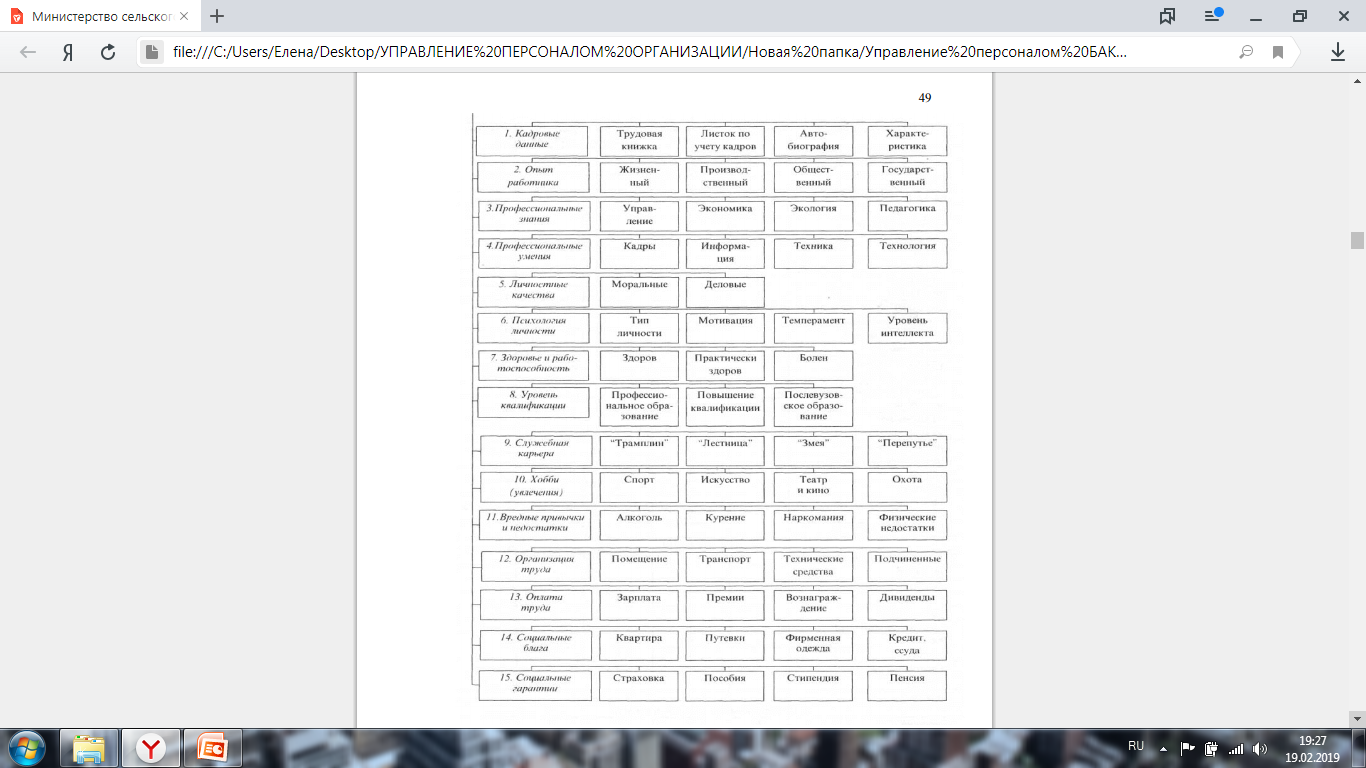 44
3. Модели рабочих мест
МОДЕЛЬ РАБОЧЕГО МЕСТА:
Кадровые данные: листок по учету кадров, трудовая книжка, характеристика, автобиография, копия документа об образовании. 
Опыт работника: жизненный, производственный, государственный, общественный. Определяется путем интервью и анкетирования. 
Профессиональные знания по конкретным учебным дисциплинам. Выявляются путем программированного контроля знаний и в результате деловых игр. 
Профессиональные умения: совокупность управленческих работ, которые может выполнять работник. Выявляются путем программируемого контроля, собеседования и в процессе деловых игр и практических занятий.
Личностные качества: совокупность деловых качеств и недостатков работника, определяемых путем социологического опроса. 
Психология личности: тип личности, темперамент, интеллект, мотивация - определяются путем психологического тестирования работника. 
 Здоровье и работоспособность с медицинской диагностикой состояния: здоров, практически здоров, болен. 
Уровень квалификации: определяется приобретенной специальностью, образованием и повышением квалификации
45
3. Модели рабочих мест
9. Служебная карьера формируется на основе оценки потенциала работника и его заинтересованности в служебном росте. 
10. Хобби (увлечения): выявляются методом интервью, наблюдений и анкетирования. 
11. Вредные привычки и недостатки: пристрастие к алкоголю и курению и пр. Выявляются путем анкетирования, наблюдений и социологического опроса. 
12. Организация труда: помещения, технические средства, транспорт. Устанавливаются по нормативам организации рабочего места и путем опроса сотрудника. 
13. Оплата труда: зарплата, премии, вознаграждения определяются по штатному расписанию и среднему доходу работающих в данном регионе. 
14. Социальные блага: путевки, фирменная одежда, питание и др. выявляются путем опроса работника и на основе устанавливаемых на предприятии средних выплат из фонда социального развития. 
15. Социальные гарантии: пособие по нетрудоспособности, страхование жизни, пенсия, пособие в случае увольнения. Определяются на основе государственных стандартов.
46
4. Профессиональный отбор персонала
Отбор кандидатов на вакантную должность руководителя или специалиста управления производится из числа претендентов на эту должность с помощью оценки деловых качеств кандидатов. При этом используются специальные методики, которые учитывают систему деловых и личностных характеристик, охватывающих следующие группы качеств: 
общественно-гражданская зрелость (способность подчинять личные интересы общественным, умение прислушиваться к критике, обладать высоким уровнем политической грамотности); 
отношение к труду (чувство личной ответственности за порученное дело, трудолюбие, требовательность); 
уровень знаний и опыт работы (наличие квалификации, соответствующей занимаемой должности, знание основ управления, стаж работы); 
 организаторские способности (владение передовыми методами руководства, способность к оценке возможностей и труда и других); 
умение работать с людьми (умение работать с подчиненными, с руководителями разных уровней, умение подобрать, расставить и закрепить кадры); 
умение работать с документами и информацией (умение составлять деловые письма, приказы, и т.п. умение четко формулировать поручения,); 
умение своевременно принимать и реализовать решения (умение быстро ориентироваться в сложной обстановке, умение разрешать конфликтные ситуации, умение владеть собой);
47
4. Профессиональный отбор персонала
8) способность увидеть и поддержать передовое (умение видеть новое, умение распознавать и поддерживать новаторов, способность идти на обоснованный риск); 
9) морально-этические черты характера (добросовестность, честность, уравновешенность, простота, принципиальность). 
При отборе кандидатов на вакантную должность менеджера по управлению персоналом используются специальные методы. Чтобы правильно определить критерии отбора, следует ясно сформулировать качества работника, необходимые для соответствующего вида деятельности.
Большинство нанимателей отбирают работников, оценивая их по полученному ими образованию. При равных показателях работодатели предпочитают большее образование меньшему. Однако эти характеристики должны быть увязаны с успехами на работе, и критерии образованности должны непременно сравниваться с требованиями выполняемой работы. Работодатель должен изучить продолжительность и содержание образования, его соответствие рассматриваемой работе. Практический опыт является важнейшим критерием уровня квалификации работника. Поэтому большинство работодателей предпочитают наем работников с опытом.
48
4. Профессиональный отбор персонала
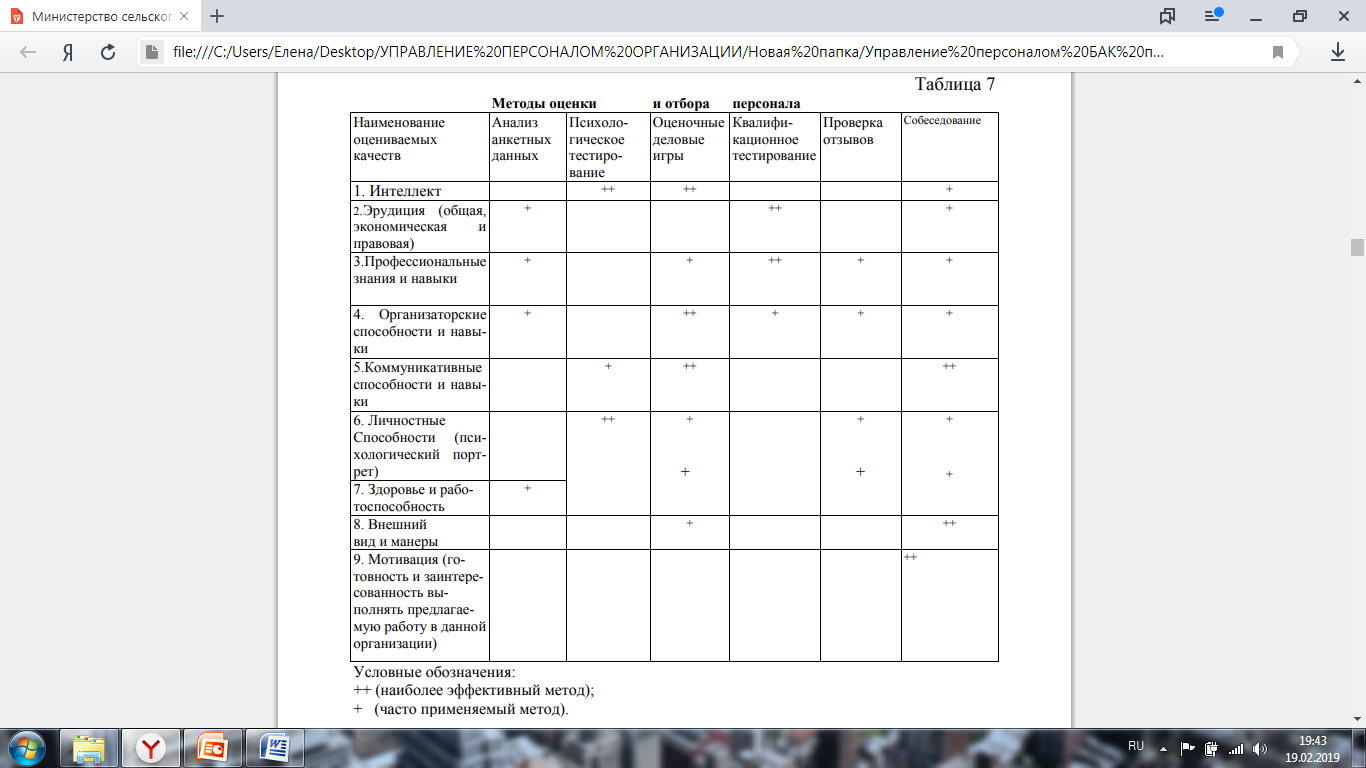 49
4. Профессиональный отбор персонала
Конечное решение при отборе обычно формируется на нескольких этапах, которые следует пройти претендентами. На каждом этапе отсеивается часть претендентов.
ПРОЦЕДУРА ПРОЦЕССА ОТБОРА ПЕРСОНАЛА
50
4. Профессиональный отбор персонала
Некоторые организации требуют, чтобы наиболее подходящие им заявители заполняли им медицинские опросники или проходили медицинский осмотр. Прием на работу заканчивается подписанием двумя сторонами трудового контракта. 
Перечень типовых документов для приема и оформления на работу на предприятие: 
Листок по учету кадров(резюме) 
Личное заявление о приеме на работу. 
Трудовая книжка. 
Рекомендательное письмо (характеристика). 
Копия документа об образовании. 
Фотографии сотрудника. 
ИНН 
Страховое свидетельство государственного пенсионного страхования

После оформления перечисленных выше кадровых документов и сдачи их на предприятие необходимо провести комплексную оценку потенциала и качеств кандидатов. Объем и степень детализации оценки зависят от категории работника и важности его рабочего места. Чем выше уровень управления, тем больше должна быть детализация и достоверность оценки. На это обычно уходит 2-3 недели.
51
4. Профессиональный отбор персонала
После анализа оценки и положительного решения вопроса о приеме на работу руководителем предприятия в отделе кадров оформляются остальные документы:
 1. Приказ о приеме на работу.
 2. Контракт сотрудника. 
3. Должностная инструкция. 
4. Договор о полной материальной ответственности (для материально-ответственных лиц). 
5. Акт приемки-передачи рабочего места (материальных ценностей). 
Собеседование со вновь принимаемым работником до сих пор имеет решающее значение при приеме на работу. Важно к нему серьезно подготовиться и знать известные методы: 
Каждый человек хотя бы один раз в жизни трудоустраивается на предприятие или в организацию. Некоторым людям приходится менять работу несколько раз в жизни в связи с изменением места жительства, получением новой специальности, реорганизацией предприятия. Для кого-то частая смена мест работы и профессий - своеобразная попытка найти "синюю птицу".
52
5. Формирование резерва кадров
Складывающаяся политическая и экономическая структура в России требует создания новой системы государственного управления, что, в свою очередь, оказывает непосредственное влияние и на политику в области подготовки и использования руководящих кадров федерального, территориального и местного уровней, в том числе и для организаций. 
В связи с этим основные усилия в кадровой политике сосредоточиваются на создании хорошо подготовленного резерва кандидатов на должности руководителей новой формации, способных в сжатые сроки освоить новый участок работы и обеспечить эффективное решение стоящих перед ними задач. При этом упор делается на создание резерва не «вообще» подготовленных кандидатов, а на руководителей вполне определенного типа и уровня управления с учетом новых подходов к организации работы государственных структур и аппарата управления экономикой. 
Наличие кадрового резерва позволяет заранее на плановой основе, по научно и практически обоснованной программе готовить кандидатов на вновь создаваемые и подлежащие замещению вакантные должности, эффективно организовать обучение и стажировку специалистов, включенных в резерв, рационально их использовать на различных направлениях и уровнях в системе управления.
53
5. Формирование резерва кадров
Формирование резерва проводится на основе выводов аттестационных комиссий, базирующихся на объективной всесторонней оценке информации о деловых и личностных качествах кандидатов на руководящие должности. Кадровый резерв — это группа руководителей и специалистов, обладающих способностью к управленческой деятельности, отвечающих требованиям, предъявляемым должностью того или иного ранга, подвергшихся отбору и прошедших систематическую целевую квалификационную подготовку
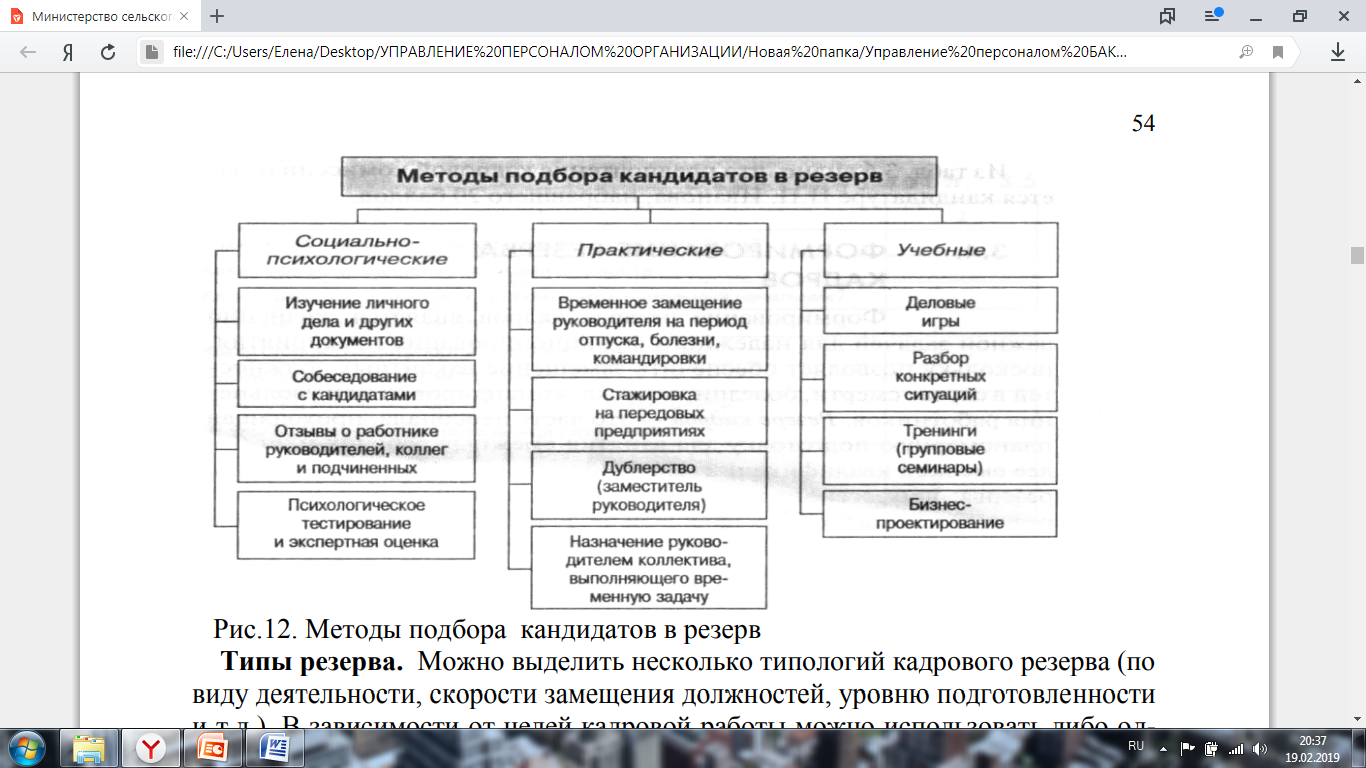 54
5. Формирование резерва кадров
ТИПЫ РЕЗЕРВА. Можно выделить несколько типологий кадрового резерва (по виду деятельности, скорости замещения должностей, уровню подготовленности и т.д.). В зависимости от целей кадровой работы можно использовать либо одну, либо другую типологию. 
По виду деятельности. 
Резерв развития - группа специалистов и руководителей, готовящихся к работе в рамках новых направлений (при диверсификации производства, разработке новых товаров и технологий). Они могут выбрать одно из двух направлений карьеры профессиональную либо руководящую карьеру. 
Резерв функционирования - группа специалистов и руководителей, которые должны в будущем обеспечить эффективное функционирование организации. Эти сотрудники ориентированы на руководящую карьеру. 
По времени назначения: 
группа А - кандидаты, которые могут быть выдвинуты на вышестоящие должности в настоящее время; 
группа В - кандидаты, выдвижение которых планируется ближайшие один-три года.
55
5. Формирование резерва кадров
Принципы формирования кадрового резерва 
Принцип актуальности резерва - потребность в замещении должностей должна быть реальной. 
Принцип соответствия кандидата должности и типу резерва — требования к квалификации кандидата при работе в определенной должности. 
Принцип перспективности кандидата - ориентация на профессиональный рост, требования к образованию, возрастной ценз, стаж работы в должности и динамичность карьеры в целом, состояние здоровья. 

При отборе кандидатов в резерв для конкретных должностей надо учитывать не только общие требования, но и профессиональные требования, которым должен отвечать руководитель того или иного отдела, службы, цеха, участка и т. д., а также особенности требований к личности кандидата, основанные на анализе ситуации в подразделении, типе организационной культуры и т. д.
56
5. Формирование резерва кадров
Источниками резерва кадров на руководящие должности могут стать: 
руководящие работники аппарата, дочерних акционерных обществ и предприятий; 
главные и ведущие специалисты; 
специалисты, имеющие соответствующее образование и положительно зарекомендовавшие себя в производственной деятельности; 
молодые специалисты, успешно прошедшие стажировку. 
Первый уровень резерва кадров - все специалисты предприятия, следующий уровень - заместители руководителей различного ранга. 
Основной резерв составляют руководители различных рангов. 
Работа по формированию резерва складывается из следующих этапов: 
Составление прогноза предполагаемых изменений в составе руководящих кадров. 
 Оценка деловых и личностных качеств кандидатов в резерв на выдвижение.
 Определение кандидатов в резерв 
Принятие решения о включении в резерв 
Согласование списка кандидатов, включенных в резерв, с вышестоящими организациями
57
5. Формирование резерва кадров
При формировании списков кандидатов в резерв учитываются такие факторы, как 
• требования к должности, описание и оценка рабочего места, оценка производительности труда; 
• профессиональная характеристика специалиста, необходимого для успешной работы в соответствующей должности; 
• перечень должностей, занимая которые работник может стать кандидатом на резервируемую должность; 
• предельные ограничения критериев (образование, возраст, стаж работы и т.п.) подбора кандидатов на соответствующие должности; 
• результаты оценки формальных требований и индивидуальных особенностей кандидатов на резервируемую должность; 
• выводы и рекомендации последней аттестации; 
• мнение руководителей и специалистов смежных подразделений, совета трудового коллектива; 
• результаты оценки потенциала кандидата (возможный уровень руководства, способность к обучению, умение быстро овладевать теорией и практическими навыками).
58
5. Формирование резерва кадров
Наиболее весомыми факторами и критериями, подлежащими учету при формировании системы качеств руководителя в резервируемой должности, являются: 
• мотивация труда - интерес к профессиональным проблемам и творческому труду, стремление к расширению кругозора, ориентация на перспективу, успех и достижения, готовность к социальным конфликтам в интересах работников и дела, к обоснованному риску; 
• профессионализм и компетентность - образовательный и возрастной цензы, стаж работы, уровень профессиональной подготовленности, самостоятельность в принятии решений и умение их реализовать, умение вести переговоры аргументировать свою позицию, отстаивать ее и др.; 
• личностные качества и потенциальные возможности - высокая степень интеллигентности, внимательность, гибкость, доступность, авторитетность, тактичность, коммуникабельность, организаторские склонности, нервно-психическая и эмоциональная устойчивость, моторные характеристики и т.д.

Для подготовки резерва разрабатываются и утверждаются администрацией три вида программ. 
Общая программа включает теоретическую подготовку - обновление и пополнение знаний по отдельным вопросам науки и практики управления производством; повышение образования кандидатов, зачисленных в резерв, связанных с их прежней (базовой) подготовкой; обучение специальным дисциплинам, необходимым для повышения эффективности управления производством. Форма контроля - сдача экзамена (зачетов).
59
5. Формирование резерва кадров
Специальная программа предусматривает разделение всего резерва по специальностям. Подготовка, сочетающая теорию и практику, осуществляется по следующим направлениям: деловые игры по общетехническим и специальным проблемам; решение конкретных производственных задач по специальностям. Форма контроля - разработка конкретных рекомендаций по улучшению производства и их защита. 
Индивидуальная программа включает конкретные задачи по повышению уровня знаний, навыков и умений для каждого специалиста, зачисленного в резерв, по следующим направлениям: производственная практика на передовых отечественных и зарубежных предприятиях, стажировка на резервной должности.
Социально-психологическая подготовка. 
Для облегчения процесса адаптации к новой должности необходимо включить кандидатов в новую для них систему управления предприятием (на новом уровне), детально познакомить их с правилами и технологиями коммуникации и принятия решений, ввести в новом качестве в трудовой коллектив. Для многих большой проблемой становится изменение статуса (был коллегой, а стал начальником), поэтому кадровой службе необходимо продумывать процедуры адаптации и для "молодого" начальника, и для его "новых" подчиненных.
60
5. Формирование резерва кадров
Формирование резерва кадров является жизненно важной задачей для надежного функционирования предприятия, так как позволяет обеспечить замещение вакантных должностей в случае смерти, болезни, отпуска, командировки и увольнения работников. 
Резерв кадров - это часть персонала, проходящая планомерную подготовку для выполнения смежных рабочих мест более высокой квалификации. 
Исходные данные для формирования резерва: 
Профессиональный отбор кадров; модели рабочих мест; результаты аттестации кадров; философия предприятия; кадровые (личные) дела сотрудников; штатное расписание предприятия; планы служебной карьеры. Резерв кадров необходим для предприятия любого типа (крупного, среднего, малого).
61
Тема 6. Оценка персонала 

1. Сущность и значение деловой оценки персонала 
2. Методы оценки персонала 
3. Аттестация кадров
62
1. Сущность и значение деловой оценки персонала
Оценка персонала осуществляется для определения соответствия работника вакантному или занимаемому месту (должности) и осуществляется различными способами. Деловая оценка персонала – целенаправленный процесс установления соответствия качественных характеристик человека требованиям должности или рабочего места. На основании степени указанного соответствия решаются следующие основные задачи:
Выбор места в организационной структуре и установление функциональной роли оцениваемого работника: 
Разработка программы его развития; 
Определение степени соответствия заданным критериям оплаты труда и установление ее величины; 
Определение способов внешней мотивации работника 
Практически любая организация допускает ошибки деловой оценки персонала, т.е. имеет место не реалистичность деловой оценки вызванная, объективным или субъективным мнением несоответствия оценщика или метода оценки предъявляемым требованиям. Типичными являются: ошибка экстремальности; ошибка усреднения; ошибка пристрастия  и т.д.
63
1. Сущность и значение деловой оценки персонала
Очевидно, что устранить полностью ошибки деловой оценки вряд ли возможно, но необходимо стремиться в максимальной степени снизить их отрицательное воздействие. 
Деловая оценка персонала преследует следующие цели: 
•Оценить квалификацию и личностные качества претендентов при найме персонала; 
• установить степень соответствия занимаемой должности; 
• усовершенствовать использование трудового потенциала работников;
• выявить вклад сотрудников в результаты труда; 
• поощрение и продвижение сотрудников, выявление необходимости повышения квалификации;
• совершенствование структуры аппарата управления; 
• совершенствование стиля и методов управления; 
• усиление взаимосвязи руководителей и подчиненных.
64
1. Сущность и значение деловой оценки персонала
Процедуры деловой оценки можно классифицировать по нескольким основаниям. 
по целям: 
• оценка кандидатов на вакантную должность при отборе персонала; 
• текущая периодическая оценка сотрудников при аттестации персонала; предмету оценки: 
• оценка деловых и личностных качеств; 
• оценка качества труда; 
• оценка результатов труда; 
объекту оценки: 
• оценка руководителей, производимая с учетом организаторских качеств и ориентирующаяся на результаты коллективного труда всего подразделения; 
• оценка специалистов и производственного персонала, производимая, в основном, по результатам индивидуального труда.
65
1. Сущность и значение деловой оценки персонала
При разработке методики деловой оценки особое внимание следует уделить описанию этапов проведения оценки. Опираясь на передовой опыт лучших отечественных и зарубежных организаций, можно выделить несколько этапов деловой оценки: 
сбор предварительной информации по индивидуальной, необобщенной оценке сотрудника со стороны субъектов оценки; 
обобщение информации, полученной на предыдущем этапе; 
подготовка руководителя  к оценочной беседе с подчиненными сотрудниками;
проведение оценочной беседы и подведение ее результатов; 
формирование руководителем экспертного заключения по результатам деловой оценки и его представление в экспертную комиссию; 
принятие решений экспертной комиссий по существу предложений, содержащихся в экспертных заключениях.
66
1. Сущность и значение деловой оценки персонала
Главным действующим лицом в оценке персонала является линейный руководитель. Он отвечает за объективность и полноту информационной базы, необходимой для текущей периодической оценки, и проводит оценочную беседу с сотрудником.
 При формировании текущей периодической оценки обобщаются мнения: 
а) коллег и работников, имеющих структурные взаимосвязи с оцениваемыми сотрудниками; 
б) подчиненных; 
в) специалистов в области деловой оценки,
 г) результаты самооценки работника. 
В ряде случаев в состав комиссии включают руководителя более высокого уровня организационной иерархии (например, руководителя функциональной подсистемы, общей системы управления организацией). Центральным вопросом любой деловой оценки является установление ее показателей. Они могут характеризовать как общие моменты, равноценные для всех работников, так и специфические нормы труда и поведения для конкретного рабочего места или конкретной должности.
67
2. Методы оценки персонала
Методы индивидуальной оценки. Оценочная анкета представляет собой стандартизированный набор вопросов или описаний. Оценивающий отмечает наличие или отсутствие определенной черты у оцениваемого и ставит отметку напротив ее описания. Общий рейтинг по результатам такой анкеты представляет собой сумму пометок. 
Методы групповой оценки. Эти методы дают возможность провести сравнение эффективности работы сотрудников внутри группы, сопоставить работников между собой. 
Методы деловой оценки можно разделить на три группы:
 1) качественные; 
2) количественные;
 3) комбинированные методы. 
К качественным методам относят: 
• метод анкет, по которому оценщик отмечает в анкете соответствие или несоответствие каждого предложенного утверждения по отношению к оцениваемому сотруднику; 
• методы биографического описания; 
• деловую характеристику; устный отзыв; 
• метод сравнения с эталоном; оценку на основе дискуссии.
68
2. Методы оценки персонала
Количественные методы — это все методы, включающие числовую оценку уровня качеств работника. К ним относятся методы: 
• шкалирования, предполагающий балльное определение значений показателей, где баллы отражают степень выраженности показателя; 
• альтернативного ранжирования, согласно которому по каждому показателю составляются ранжированные ряды сотрудников; 
• попарного сравнения (альтернативных характеристик),согласно которому проводится последовательное сравнение по определенному показателю рейтингов сотрудников друг с другом. 
• заданного распределения оценок, в соответствии с которым заранее задаются проценты распределения оцениваемых сотрудников по рейтингам. 
Комбинированные методы представляют собой специальные тесты, методы экспертных оценок и другие комбинации качественных и количественных методов
69
2. Методы оценки персонала
В экономической литературе нет четкой классификации методов оценки, основные из них следующие:  Основные методы оценки персонала
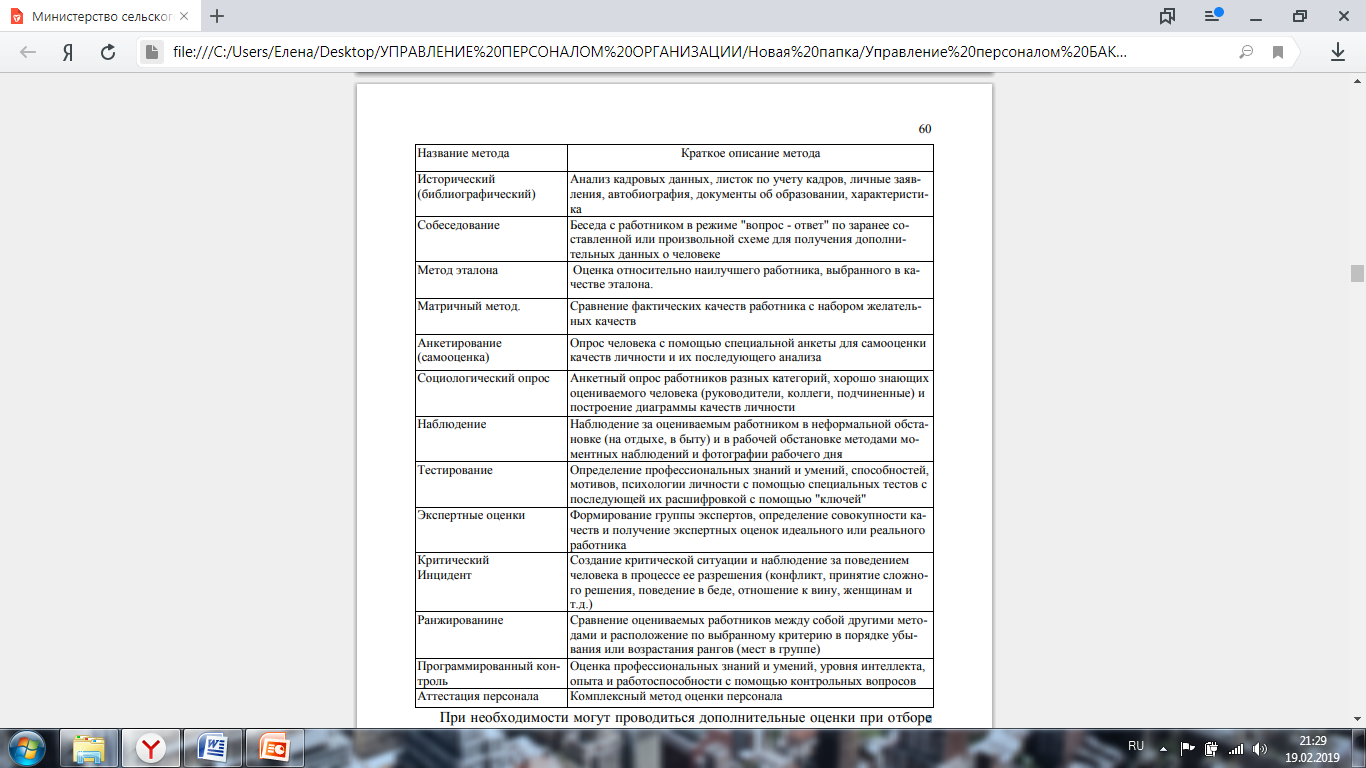 70
2. Методы оценки персонала
При необходимости могут проводиться дополнительные оценки при отборе кандидатов на обучение, продвижение по службе, для зачисления в резерв, сокращение. 
Задача комплексной оценки кадров управления имеет множество альтернативных вариантов, как с точки зрения применяемых методов исследования характеристик работников, так и с точки зрения формирования интегрального показателя. 
В последнее время применяется и экспериментально опробован метод комплексной оценки кадров управления с помощью рейтинга.
71
3. Аттестация кадров
Аттестация – это форма комплексной оценки кадров, по результатам которой принимаются решения о дальнейшем служебном росте, перемещении или увольнении работника. Аттестация кадров является важным этапом заключительной оценки персонала за определенный период времени (от  2 до 5 лет). В отечественной практике сложилось три типа аттестации по принадлежности к сферам деятельности персонала: аттестация государственных служащих, аттестация персонала организаций основного звена управления и аттестация научных и научно-педагогических работников.
1. Аттестация государственного служащего - оценка уровня профессиональной подготовки и соответствия государственного служащего занимаемой должности государственной службы, а также в целях решения вопроса о присвоении государственному служащему квалификационного разряда. Аттестация проводится не чаще одного раза в два года, но не реже одного раза в четыре года. Порядок и условия проведения аттестации устанавливаются федеральными законами и законами субъектов Российской Федерации.
72
3. Аттестация кадров
2. Аттестация научных и научно-педагогических работников - процедура присуждения ученых степеней доктора наук и кандидата наук, а также присвоения ученых званий профессора, доцента и старшего научного сотрудника по специальности. Ученые степени могут присуждаться, а ученые звания — присваиваться лицам, которые имеют глубокие профессиональные знания и научные достижения в определенной отрасли науки. Аттестация осуществляется высшим аттестационным комитетом РФ (ВАК РФ), Министерством образования РФ, научными, научно-исследовательскими, научно-производственными организациями и высшими учебными заведениями в соответствии с требованиями специальных регламентирующих документов, утвержденных постановлениями Правительства РФ. 
3. Аттестация персонала организаций основного звена управления - процедура определения квалификации, уровня знаний, практических навыков, деловых и личностных качеств работников, качества труда и его результатов и установления их соответствия (несоответствия) занимаемой должности. Целью проведения аттестации является рациональная расстановка кадров и их эффективное использование. Аттестация персонала служит юридической основой для переводов, продвижений по службе, награждений, определения размеров заработной платы, а также понижений в должности и увольнения. Аттестация направлена на улучшение качественного состава персонала, определение степени загрузки работников и использования его по специальности, совершенствование стиля и методов управления персоналом. Она имеет целью изыскание резервов роста повышения производительности труда и заинтересованности работника в результатах своего труда и всей организации, наиболее оптимальное использование экономических стимулов и социальных гарантий, а также создание условий для более динамичного и всестороннего развития личности.
73
3. Аттестация кадров
ЦЕЛИ АТТЕСТАЦИИ ПЕРСОНАЛА
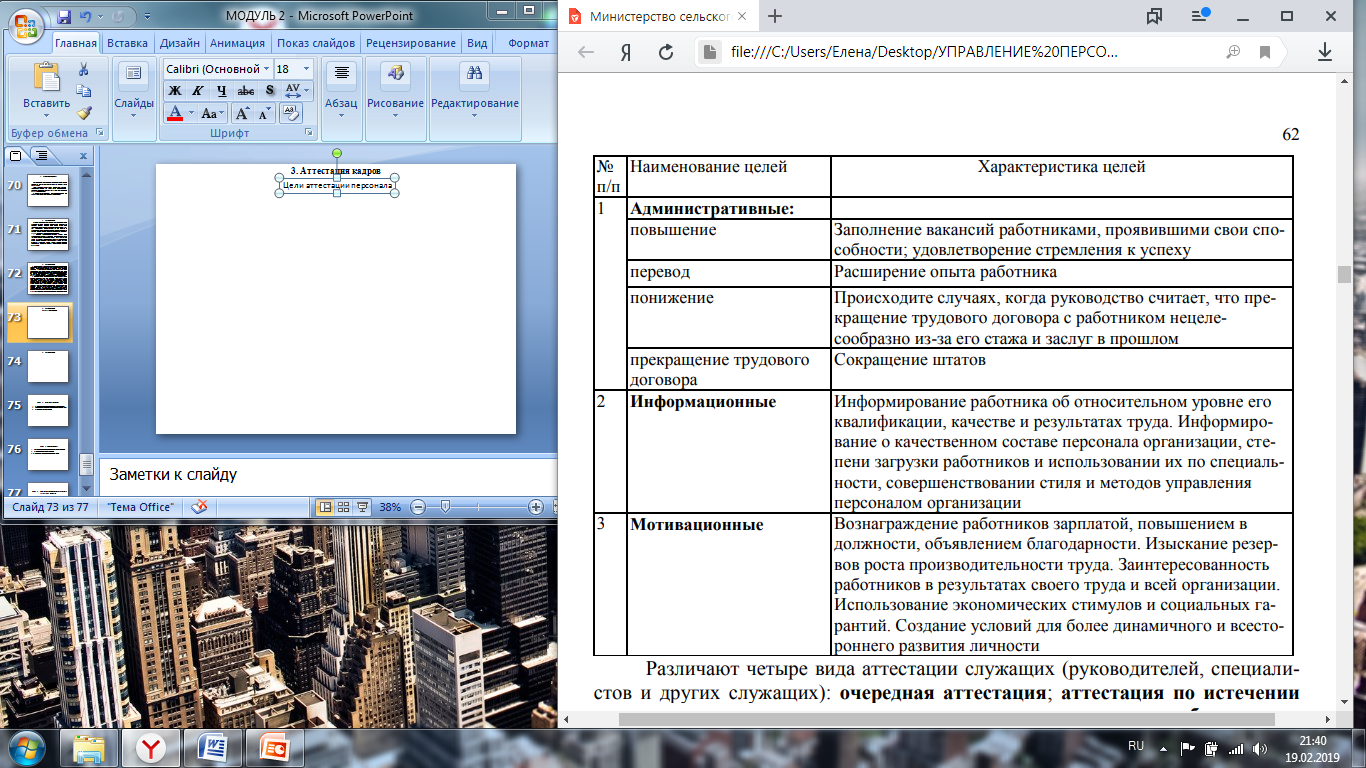 74
3. Аттестация кадров
Аттестация базируется на комплексной оценке персонала, определяемой по результатам его деятельности и соответствия деловых и личностных качеств требованиям рабочего места.
Различают четыре вида аттестации служащих (руководителей, специалистов и других служащих): очередная аттестация; аттестация по истечении испытательного срока; аттестация при продвижении по службе; аттестация при переводе в другое структурное подразделение. 
Очередная аттестация является обязательной для всех и проводится не реже одного раза в два года для руководящего состава и не реже одного раза в три года для специалистов и других служащих. 
Аттестация по истечении испытательного срока проводится в целях выработки обоснованных рекомендаций по использованию аттестуемого работника на основе результатов его трудовой адаптации на новом рабочем месте. 
Целью аттестации при продвижении по службе является выявление потенциальных возможностей работника и уровня его профессиональной подготовки для занятия более высокой должности с учетом требований нового рабочего места и новых обязанностей. 
Аттестация при переводе в другое структурное подразделение необходима в тех случаях, когда происходит существенное изменение должностных обязанностей и требований, предъявляемых новым рабочим местом.
Аттестация проводится во всех подразделениях организации. перечень должностей, подлежащих аттестации, и сроки се проведения устанавливаются руководителем организации.
75
3. Аттестация кадров
Аттестация работников проходит в четыре этапа: 
1. На подготовительном этапе издается приказ о проведении аттестации и утверждении состава аттестационной комиссии, разрабатывается положение об аттестации; составляется список сотрудников, подлежащих аттестации; подготавливаются отзывы-характеристики (оценочные листы) и аттестационные листы на аттестуемых; трудовой коллектив информируется о сроках, целях, особенностях и порядке проведения аттестации. Проведение аттестации осуществляется на основе графиков, которые доводятся до сведения аттестуемых не менее чем за месяц до начала аттестации, а документы на аттестуемых представляются в аттестационную комиссию за две недели до начала аттестации.
Состав аттестационной комиссии утверждается руководителем организации по представлению начальника службы управления персоналом. Возглавляет аттестационную комиссию председатель (руководитель подразделения или организации). Заместителем председателя комиссии является заместитель руководителя организации по персоналу или начальник службы управления персоналом. Секретарем комиссии является ведущий работник службы управления персоналом. Члены аттестационной комиссии назначаются из числа сотрудников подразделений организации. Аттестационная комиссия работает без отрыва от исполнения основных должностных обязанностей, по совместительству. Подготовкой аттестационных листов занимается секретарь комиссии, а отзывами-характеристиками на аттестуемых - их непосредственные начальники. Подготовительный этап заканчивается за две недели до начала аттестации, чтобы члены комиссии смогли заранее ознакомиться с документами на аттестуемых.
76
3. Аттестация кадров
На этапе оценки работника и его трудовой деятельности в подразделениях, где работают аттестуемые, создаются экспертные группы. В состав экспертной группы входят: непосредственный руководитель аттестуемого, вышестоящий руководитель, один-два специалиста этого подразделения, работник (работники) службы управления персоналом. Экспертная группа по соответствующей методике осуществляет оценку уровня знаний, умений, навыков, качества и результатов труда работника. 
Этап непосредственной аттестации заключается в: заседании аттестационной комиссии, на которое приглашаются аттестуемые и их непосредственные руководители; рассмотрении всех материалов, представленных на аттестацию; заслушивании аттестуемых и их руководителей; обсуждении материалов аттестации, высказывании приглашенных, формировании заключений и рекомендаций по аттестации работников. 
Аттестационная комиссия с учетом обсуждений, в отсутствие аттестуемого открытым голосованием дает одну из следующих оценок: 
• соответствует занимаемой должности; 
• соответствует занимаемой должности при условии улучшения работы, выполнения рекомендаций аттестационной комиссии и повторной аттестации через год; 
• не соответствует занимаемой должности.
77
3. Аттестация кадров
Оценка деятельности сотрудника, прошедшего аттестацию, и рекомендации комиссии заносятся в оценочный лист. 
Лист оценки деятельности и личностных качеств заполняется непосредственным руководителем аттестуемого и представителем службы управления персоналом. 
Аттестуемый знакомится с содержанием листа не позднее чем за две недели до начала аттестации. При неявке аттестуемого на заседание аттестационной комиссии по уважительным причинам рекомендуется отложить рассмотрение материалов на аттестуемого до его прибытия на заседание комиссии. 
При неявке аттестуемого на заседание аттестационной комиссии без уважительных причин комиссия может провести аттестацию в его отсутствие. В этом случае на все вопросы членов комиссии должен отвечать непосредственный руководитель аттестуемого. 
Результаты аттестации заносятся в аттестационный лист и сообщаются аттестуемому непосредственно после голосования. Заседание аттестационной комиссии оформляется протоколом, подписываемым председателем и секретарем комиссии. 
Протокол заседания комиссии заполняется на всех аттестуемых, которые были заслушаны в течение одного заседания. Если сотрудники, прошедшие аттестацию, относятся к разным подразделениям, то протоколы оформляются для каждого подразделения отдельно.
78
3. Аттестация кадров
На этапе принятия решений по результатам аттестации формулируется заключение с учетом: 
• выводов и предложений, изложенных в отзыве руководителя аттестуемого;
• оценок деятельности аттестуемого, роста его квалификации; 
• оценок деловых, личностных и иных качеств аттестуемого и их соответствия требованиям рабочего места; 
• мнений каждого члена комиссии, высказанных при обсуждении деятельности аттестуемого; 
• сравнений материалов предыдущей аттестации с данными на момент аттестации и характера изменений; 
• мнения самого аттестуемого о своей работе, о реализации своих потенциальных возможностей. 
Особое внимание обращается на соблюдение аттестуемыми трудовой дисциплины, проявление самостоятельности при решении поставленных задач, стремление к самосовершенствованию, профессиональной пригодности сотрудника.
79
3. Аттестация кадров
Аттестационная комиссия дает рекомендации для продвижения аттестуемого на вышестоящую должность, поощрения за достигнутые успехи, об увеличении заработной платы, переводе на другую работу, об освобождении от занимаемой должности и др. 
Выводы и рекомендации аттестационной комиссии используются в дальнейшем для формирования кадровой политики администрации организации и службы управления персоналом. 
Руководитель организации с учетом рекомендаций аттестационных комиссий в установленном порядке поощряет работников. В срок не более двух месяцев со дня аттестации он может принять решение о переводе сотрудника, признанного по результатам аттестации не соответствующим занимаемой должности, на другую работу с его согласия. При невозможности этого руководитель организации может в тот же срок в установленном порядке расторгнуть с работником договор в соответствии с законодательством Российской Федерации. По истечении указанного срока перевод работника на другую работу или расторжение с ним трудового договора по результатам данной аттестации не допускается.
80
Тема 7. Расстановка персонала 

1. Принципы расстановки персонала, типовые модели карьеры 
2. Планирование карьеры, социально-экономические условия карьеры 
3. Организация движения персонала
81
1. Принципы расстановки персонала, типовые модели карьеры
Расстановка персонала обеспечивает эффективное замещение рабочих мест исходя из результатов комплексной оценки, плановой служебной карьеры, условий и оплаты труда персонала. 
Научно обоснованная расстановка кадров предусматривает: 
Планирование служебной карьеры. Осуществляется исходя из результатов оценки потенциала и индивидуального вклада, возраста работников, производственного стажа, квалификации и наличия вакантных рабочих мест (должностей). 
Условия и оплата труда. Определяются в контракте размеры гарантированной оплаты и премиальные, оснащение рабочего места, социальные блага и гарантии. 
Планомерное движение кадров. Повышение, перемещение, понижение и увольнение кадров производится в зависимости от результатов оценки работников и соответствия условий оплаты труда их жизненным интересам. 
Исходными данными для расстановки кадров являются: 
- модели служебной карьеры; 
- ГК РФ; трудовой кодекс 
- материалы аттестационной комиссии; 
- контракт сотрудника; 
- штатное расписание; 
- должностные инструкции; 
- личные дела сотрудников; 
- Положение об оплате труда
82
1. Принципы расстановки персонала, типовые модели карьеры
Расстановка кадров является одним из важнейших этапов кадровой работы и включает в себя три взаимосвязанные задачи: 
планирование служебной карьеры исходя из оценки потенциала работника и его личных намерений; 
 определение условий и оплаты труда работника и заключение с ним контракта; 
 обеспечение движения кадров в системе управления (повышение, перемещение, понижение, выбытие). 
В итоге все вакантные рабочие места на предприятии должны быть заняты с учетом личных пожеланий работников и их плановой карьеры. 
Карьера — это результат осознанной позиции и поведения человека в области трудовой деятельности, связанный с должностным или профессиональным ростом. 
Карьеру — траекторию своего движения — человек строит сам, сообразуясь с особенностями внутри- и внеорганизационной реальности и главное — со своими собственными целями, желаниями и установками.
83
1. Принципы расстановки персонала, типовые модели карьеры
Типы и этапы карьеры
Можно выделить несколько принципиальных траекторий движения человека в рамках профессии или организации, которые приведут к разным типам карьеры.
 Профессиональная карьера - рост знаний, умений, навыков. Профессиональная карьера может идти по линии специализации (углубление в одной, выбранной в начале профессионального пути, линии движения) или транспрофессионализации (овладение другими областями человеческого опыта, связанное, скорее, с расширением инструментария и областей деятельности).
 Внутриорганизационная карьера - связана с траекторией движения человека в организации. Она может идти по линии: 
• вертикальной карьеры - должностной рост; 
• горизонтальной карьеры - продвижение внутри организации, например работы в разных подразделениях одного уровня иерархии; 
• центростремительной карьеры - продвижение к ядру организации, центру управления, все более глубокое включение в процессы принятия решений
84
1. Принципы расстановки персонала, типовые модели карьеры
Встречаясь с новым сотрудником, менеджер по персоналу должен учитывать этап карьеры, который он проходит в данный момент. Это может помочь уточнить цели профессиональной деятельности, степень динамичности и главное - специфику индивидуальной мотивации.
Существует аспект профессионального развития, который часто не учитывается с течением времени, а по мере достижения зрелости направленность развития нуждается в изменениях. Если говорить о стандартной карьере, можно определить следующий образец развития.
Сталкиваясь с уже определившимся профессионалом, важно знать как он сделал свой выбор. Можно выделить следующие основные ситуации выбора
 Традиция- вопрос о выборе не возникал в силу традиции, обычаев
Случай- Выбор произошел случайно в силу некоего события 
Долг – выбор профессии связан с представлением о долге, о своей миссии, призвании или обязательствах перед людьми 
Целевой выбор – Выбор связан с сознательным определением целей профессиональной деятельности.
85
1. Принципы расстановки персонала, типовые модели карьеры
ЭТАПЫ КАРЬЕРЫ
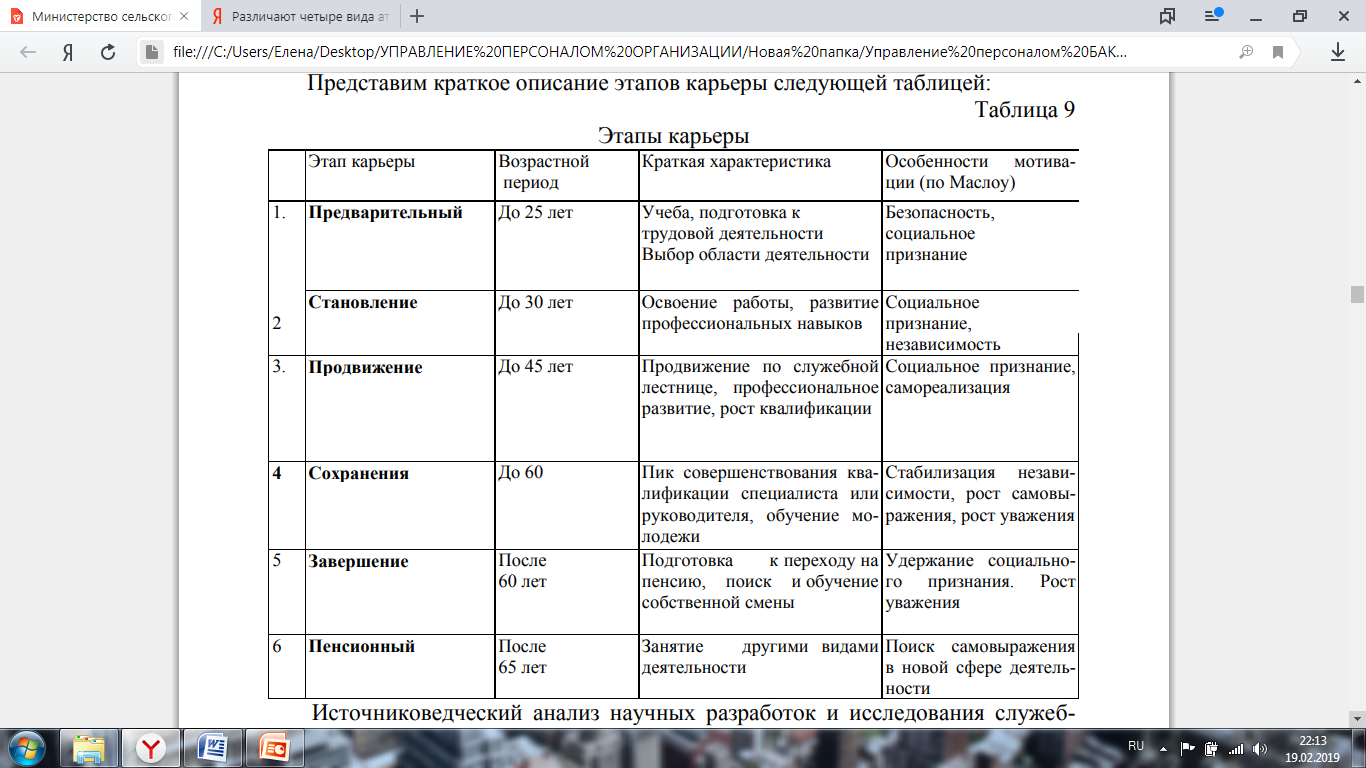 86
1. Принципы расстановки персонала, типовые модели карьеры
Источниковедческий анализ научных разработок и исследования служебной карьеры более 1000 руководителей и специалистов предприятий, показали, что все многообразие вариантов карьеры получается за счет сочетания четырех основных моделей, а именно: "трамплин", "лестница", "змея", "перепутье".
 Карьера "трамплин" широко распространена среди руководителей и специалистов. Жизненный путь работника состоит из длительного подъема по служебной лестнице с постепенным ростом его потенциала, знаний, опыта и квалификации. Соответственно меняются занимаемые должности на более сложные и лучше оплачиваемые. 
На определенном этапе работник занимает высшую для него должность и старается удержаться в ней в течение длительного времени. А потом "прыжок с трамплина" ввиду ухода на пенсию.
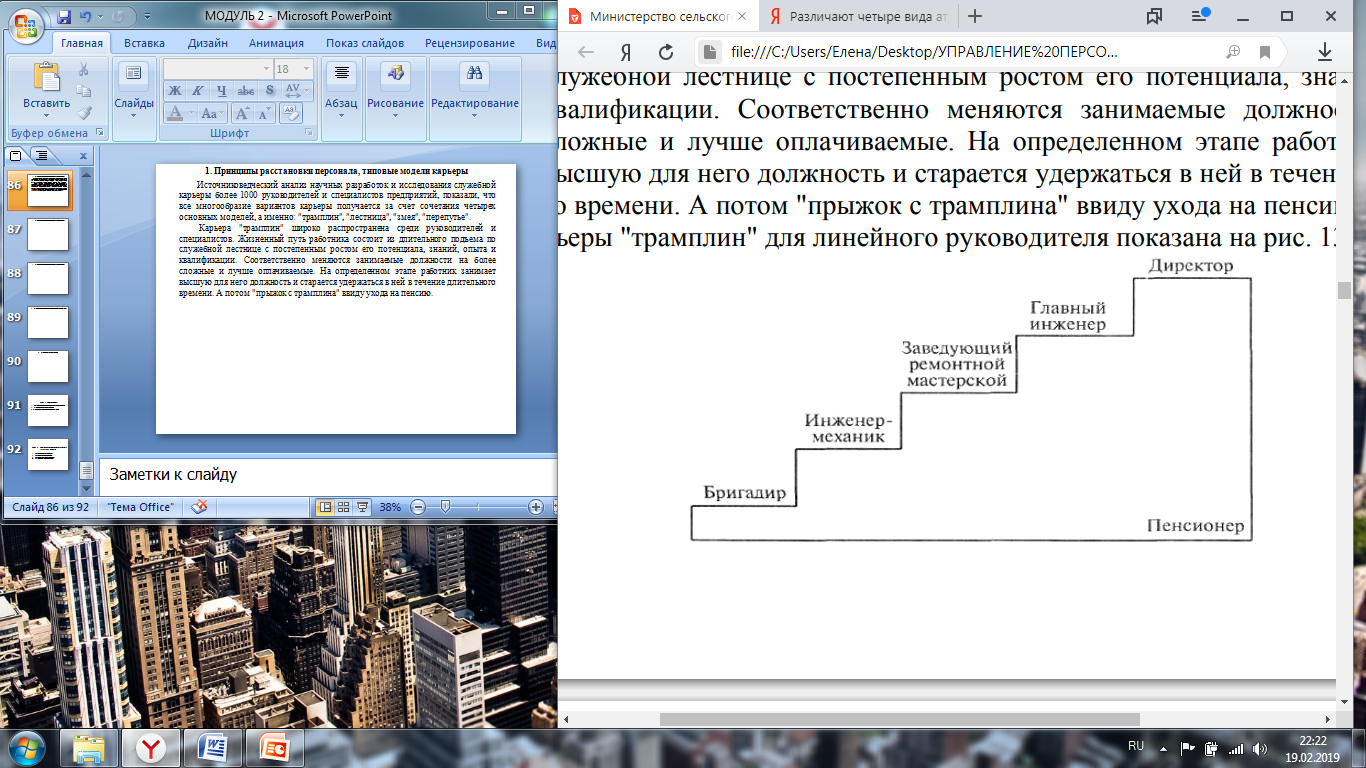 Модель продвижения по службе «трамплин»
87
1. Принципы расстановки персонала, типовые модели карьеры
Карьера "трамплин" наиболее характерна для руководителей периода застоя в экономике, когда многие должности в центральных органах и на предприятиях занимались одними людьми по 20-25 лет. С другой стороны, данная модель является типичной для специалистов и служащих, которые не ставят перед собой целей продвижения по службе. В силу ряда причин: личных интересов, невысокой загрузки, хорошего трудового коллектива, приобретенной квалификации - работников вполне устраивает занимаемая должность, и они готовы оставаться в ней до ухода на пенсию. Таким образом, карьера "трамплин" может быть вполне приемлемой в условиях рыночной экономики для большой группы специалистов и служащих. 
Модель карьеры "лестница" предусматривает, что каждая ступенька служебной карьеры представляет собой определенную должность, которую работник занимает фиксированное время, например, не более 5 лет. Такого срока достаточно для того, чтобы войти в новую должность и проработать с полной отдачей. С ростом квалификации, творческого потенциала и производственного опыта руководитель или специалист поднимается по служебной лестнице. Каждую новую должность работник занимает после повышения квалификации.
88
1. Принципы расстановки персонала, типовые модели карьеры
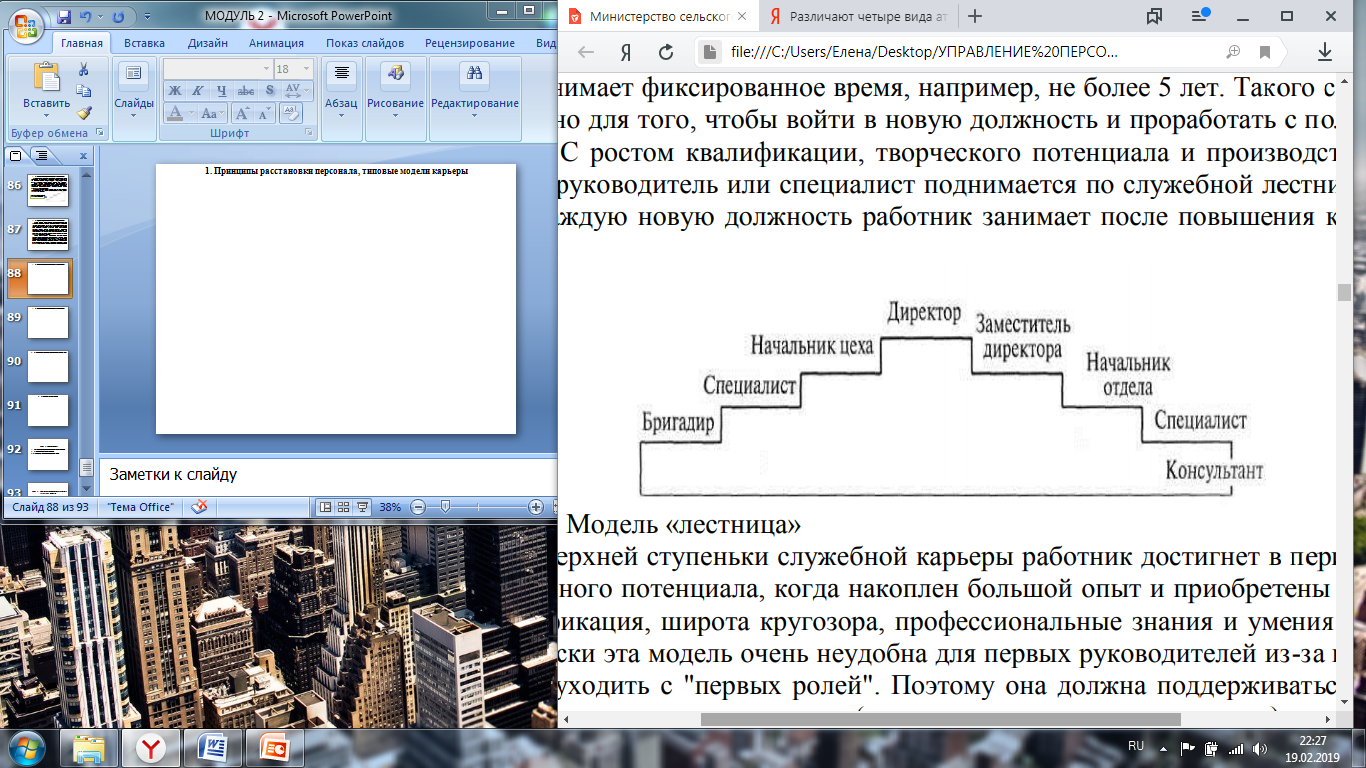 Модель «лестница»
Верхней ступеньки служебной карьеры работник достигнет в период максимального потенциала, когда накоплен большой опыт и приобретены высокая квалификация, широта кругозора, профессиональные знания и умения. Психологически эта модель очень неудобна для первых руководителей из-за их нежелания уходить с "первых ролей". Поэтому она должна поддерживаться вышестоящим органом управления (советом директоров, правлением) с гуманных позиций сохранения здоровья и работоспособности работника.
 После занятия верхней должности начинается планомерный спуск по служебной лестнице с выполнением менее интенсивной работы, не требующей принятия сложных решений в экстремальных ситуациях, руководства большим коллективом. Однако вклад руководителя и специалиста в качестве консультанта ценен для предприятия.
89
1. Принципы расстановки персонала, типовые модели карьеры
Модель карьеры "змея" пригодна для руководителя и специалиста. Она предусматривает горизонтальное перемещение работника с одной должности на другую путем назначения с занятием каждой непродолжительное время (1-2 г.). Например, мастер после обучения в школе менеджеров работает последовательно диспетчером, технологом и экономистом, а затем назначается на должность начальника цеха. Это дает возможность линейному руководителю более глубоко изучить конкретные функции управления, которые ему пригодятся на вышестоящей должности. 
Прежде чем стать директором предприятия, руководитель в течение 6-9 лет работает заместителем директора по кадрам, коммерции и экономике и всесторонне изучает важные участки деятельности.
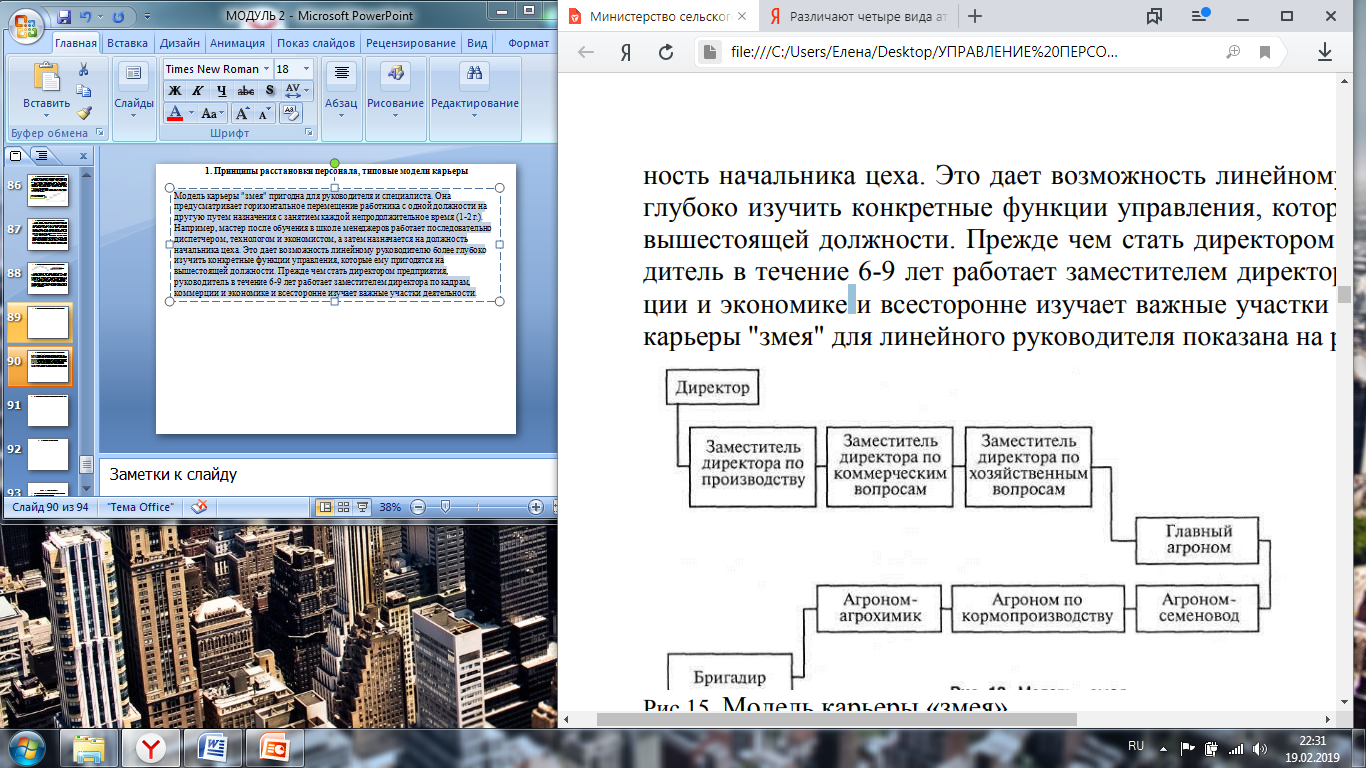 Модель карьеры «змея»
90
1. Принципы расстановки персонала, типовые модели карьеры
Главное преимущество данной модели заключается в возможности удовлетворения потребности человека в познании интересующих его функций управления. Это предполагает постоянное перемещение кадров в аппарате управления, наличие четкой системы назначения и перемещения и детальное изучение социально-психологического климата в коллективе. Наибольшее распространение эта модель получила в Японии на крупных фирмах. Профессор У. Оучи, автор известной книги «Теория Зет», говорит о расстановке кадров в Японии: «Может быть, наиболее важным является тот факт, что каждый работник знает, что в течение всей своей карьеры он будет переходить из одних подразделений фирмы в другие, даже расположенные в разных географических местах. Кроме того, во многих японских фирмах ротация в течение всей трудовой жизни распространяется на всех служащих. Инженер-электрик с проектирования схем может быть направлен на производство или сборку, техника каждый год могут переводить на новые станки или в другие подразделения, руководителей - перемещать по всем отраслям бизнеса... Когда люди работают все время по одной специальности, у них возникает тенденция к формированию локальных целей, связанных только с этой специальностью, а не с будущим всей фирмы" 
При несоблюдении ротации кадров карьера "змея" теряет значимость и может иметь негативные последствия, т.к. часть работников с преобладанием темперамента меланхолика и флегматика не расположены к смене коллектива или должности и будут воспринимать ее очень болезненно.
91
1. Принципы расстановки персонала, типовые модели карьеры
Модель карьеры "перепутье" предполагает по истечении определенного фиксированного или переменного срока работы прохождение руководителем или специалистом комплексной оценки (аттестации), по результатам которой принимается решение о повышении, перемещении или понижении в должности. Эта карьера может быть рекомендована для совместных предприятий и зарубежных фирм, применяющих трудовой договор в форме контракта. По своей  философии это американская модель карьеры, ориентированная на индивидуализм человека.
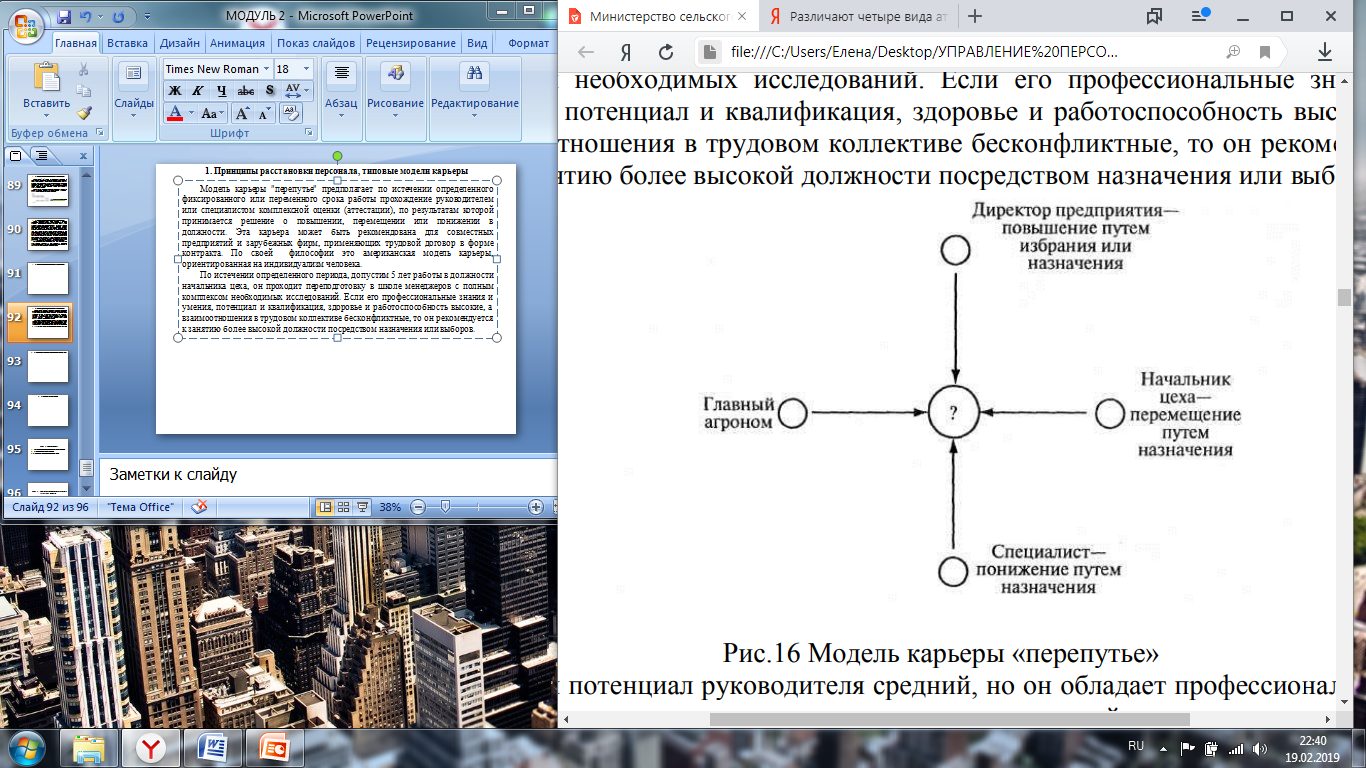 По истечении определенного периода, допустим 5 лет работы в должности начальника цеха, он проходит переподготовку в школе менеджеров с полным комплексом необходимых исследований.
Модель карьеры «перепутье»
92
1. Принципы расстановки персонала, типовые модели карьеры
Если его профессиональные знания и умения, потенциал и квалификация, здоровье и работоспособность высокие, а взаимоотношения в трудовом коллективе бесконфликтные, то он рекомендуется к занятию более высокой должности посредством назначения или выборов.
Если потенциал руководителя средний, но он обладает профессиональными знаниями и умениями, достаточными для занимаемой должности, имеет хорошее здоровье и психологически устойчив, то он рекомендуется к перемещению на другую должность. Например, начальником другого цеха. "Новая метла по-новому метет", - гласит народная мудрость.
 В случае, когда рейтинг руководителя низкий, профессиональная подготовка не соответствует занимаемой должности, в трудовом коллективе существуют конфликты, тогда решается вопрос о его понижении в должности или увольнении за грубые нарушения философии предприятия.
93
2. Планирование карьеры, социально-экономические условия карьеры
Планирование карьеры - одно из направлений кадровой работы организации, ориентированное на определение стратегии и этапов развития и продвижения специалистов. 
Это процесс сопоставления потенциальных возможностей, способностей и целей человека, с требованиями организации, стратегий и планами ее развития, выражающийся в сопоставлении программы профессионального и должностного роста. 
Планирование служебной карьеры предполагает научное обоснование рационального возраста и нормативных сроков занятия должностей с учетом пожеланий и личности работника. Данный вопрос относится к числу малоисследованных в теории управления и может быть решен на основе применения совокупности методов.
94
2. Планирование карьеры, социально-экономические условия карьеры
Условия карьеры Продвижение по службе определяется не только личностными качествами работника (образование, квалификация, отношение к работе, система внутренних мотиваций), но и объективными, среди которых: 
высшая точка карьеры – высший пост, существующий в конкретной рассматриваемой организации; 
 длина карьеры – количество позиций на пути от первой позиции, занимаемой индивидуумом в организации, до высшей точки; 
 показатель уровня позиции – отношение числа лиц, занятых на следующем иерархическом уровне, к числу лиц, занятых на том иерархическом уровне, где находится индивидуум в данный момент своей карьеры; 
 показатель потенциальной мобильности – отношение числа вакансий на следующем иерархическом уровне к числу лиц, занятых на том иерархическом уровне, где находится индивидуум. 
В зависимости от объективных условий внутриорганизационная карьера может быть перспективной или тупиковой - у сотрудника может быть либо длинная карьерная линия, либо очень короткая.
95
2. Планирование карьеры, социально-экономические условия карьеры
Социально-экономические условия карьеры. Анализируя результаты многих переговоров с руководителями предприятий, можно прийти к двум шуточным афоризмам: "В мире нет справедливой системы оплаты труда ". "Сколько ни плати сотруднику, ему все мало ". Это применимо к переходному периоду от плановой социалистической экономики к рыночной, когда уровень зарплаты невысокий, социальные блага и гарантии государства незначительные и идет "крушение" идеалов административной экономики. 
Социально-экономическими условиями карьеры являются: организация труда, оплата труда, социальные блага, социальные гарантии. 
Организация труда включает комплекс вопросов, связанных с рабочим местом работника и его техническим оснащением: 
- здания и сооружения предприятия; 
- мебель и оборудование рабочих мест и вспомогательных помещений; технические средства для служащих (компьютер, телефон, множительная техника, видеомагнитофон); 
- технические средства для рабочих (станки, инструмент, оборудование и т.п.); 
- служебный и общественный транспорт; 
- бытовая инфраструктура (гардероб, душевые, столовая, комнаты отдыха); 
- социальная инфраструктура (детский сад, профилакторий, жилье, общежития, клуб, библиотека, спортсооружения, медицинские учреждения).
96
2. Планирование карьеры, социально-экономические условия карьеры
Оплата труда является ключевой проблемой в расстановке кадров, т.к. формирует доходы работников и является главным средством воспроизводства рабочей силы. Она включает в себя такие источники доходов: 
- гарантированная (основная) заработная плата (должностной оклад для служащих и тарифная ставка для рабочих); 
- доплаты к основной заработной плате (за вредность работы, выслугу лет, совмещение профессий, сверхурочные, на питание, командировочные); 
- премиальные выплаты (квартальная премия, проценты от прибыли и дохода, бонусы для руководителей); 
- вознаграждение за достигнутые результаты (процент с выручки, комиссионные от продажи, за выполнение договора, за ввод объекта и др.); 
- дивиденды по ценным бумагам для акционеров (членов кооператива), получаемые от всех источников. 
В итоге работника интересует доход от всех источников и отношение его зарплаты к средней зарплате работников его предприятия, передовых предприятий района и города, где он живет, и средней зарплате по области и России.
97
2. Планирование карьеры, социально-экономические условия карьеры
Социальные блага определяют совокупность денежных и материальных благ, получаемых персоналом предприятия, как правило, в разных размерах для всех категорий работников и являющихся дополнительным источником доходов. Социальные блага - это своеобразный источник повышения уровня жизни в зависимости от общих результатов труда: 
- льготные путевки в пансионаты и дома отдыха, экскурсии и путешествия;
- выдача фирменной одежды и обуви, кредиты на строительство жилья и дорогие покупки (автомашина, дача, мебель); 
пользование спортивными и оздоровительными сооружениями, подарки к юбилеям и дням рождения, оплата повышения квалификации, переподготовки кадров и получения смежных профессий, служебного жилья и общежитий, компенсации за пользование транспортом, автостоянками, беспроцентные кредиты. 
До реформы экономики большую часть этих благ граждане СССР получали за государственный счет или за счет профсоюзов. В настоящее время эти расходы относятся на счет себестоимости или прибыли предприятия.
98
2. Планирование карьеры, социально-экономические условия карьеры
Социальные гарантии включают в себя обязательства предприятия выплачивать работникам компенсации и пособия по истечении каждого года или при возникновении форсмажорных обстоятельств, а именно: 
- компенсация за отпуска (ежегодный, по беременности, по служебным обязанностям, учебный и др.); 
- оплата больничных листов; 
- стипендии в случае направления на обучение в ВУЗ работников предприятия; 
- страхование жизни сотрудников и выплата единовременных пособий; 
- пособия в случае увольнения по сокращению штатов или ликвидации предприятия; 
- пособия в случае смерти сотрудника или членов его семьи, по безработице. 

При поступлении на работу или перезаключении контракта важно обговорить пособие в случае увольнения по независящим от работника причинам, в частности в случае сокращения штатов или реорганизации предприятия
99
3. Организация движения персонала
Высвобождение персонала – вид деятельности, предусматривающий комплекс мероприятий по соблюдению правовых норм и организационно-психологической поддержке со стороны администрации при увольнении сотрудников. Организация движения кадров имеет в расстановке персонала принципиальное значение, так как обеспечивает замещение вакантных мест и соблюдение плановой карьеры работников. 
Движение кадров состоит из таких процедур: 
Повышение в должности или квалификации, когда служащий замещает более высокую должность, а рабочий получает новый разряд. 
Перемещение, когда работник переводится на другое равноценное рабочее место (цех, отдел, служба) в силу производственной необходимости или изменения характера труда. 
Понижение, когда в связи с изменением его потенциала работник переводится на более низкую должность или по результатам аттестации на более низким разряд для рабочего. 
Увольнение с предприятия, когда работник полностью меняет место работы в связи с неудовлетворенностью условиями труда или несоответствия занимаемому рабочему месту.
100
3. Организация движения персонала
Движение кадров организуется строго в соответствии с кадровой политикой лично директором на малых предприятиях или его заместителем по персоналу на крупных и средних предприятиях. Проводится в жизнь сотрудниками отдела кадров. Если движение кадров идет спонтанно - по результатам увольнения сотрудников, от случая к случаю, для выполнения желания директора, то эффект планомерной расстановки кадров невелик. Только равномерное и целенаправленное движение кадров дает реальный социальный эффект. 
Увольнением называется прекращение действия трудового договора по инициативе работника или администрации. 
Ввиду важности такого события, как уход из организации, главной задачей служб управления персоналом при работе с увольняющимися сотрудниками является максимально возможное смягчение перехода в иную производственную, социальную личную ситуацию. Планирование работы с увольняющимися работниками базируется на несложной квалификации видов увольнений. Критерием классификации в данном случае выступает степень добровольности ухода работников из организации. По этому критерию можно выделить три вида увольнений: 
увольнение по инициативе работника ( по собственному желанию). 
Увольнение по инициативе работодателя (по инициативе администрации). 
Выход на пенсию.
101
3. Организация движения персонала
УВОЛЬНЕНИЕ ПО ИНИЦИАТИВЕ АДМИНИСТРАЦИИ – чаще всего вследствие сокращения персонала или закрытия организации – является неординарным событием для любого сотрудника. Многие люди, столкнувшись с необходимостью увольнения, испытывают страх, подавленность, растерянность. Увольнение по инициативе работодателя переживается тяжело, потому, что оно затрагивает все важнейшие стороны труда - профессиональные, социальные, личностно-психологические. 
Профессиональная трудовая роль сотрудника находится в опасности, так как ему потенциально, причем на неопределенный срок, грозит безработица. Выход человека из определенной профессиональной среды имеет такие негативные последствия, как, например, потеря социальных взаимосвязей или статуса. Поэтому от того, как организован сам процесс увольнения, зависит, какое воздействие окажет на работника это событие, - либо усугубит болезненность явления, либо смягчит его.
В общем виде система мероприятий по высвобождению персонала включает три этапа: подготовка; передача работнику сообщения об увольнении; консультирование. 
На подготовительном этапе администрацией создаются предпосылки для проведения программы мероприятий. Сюда относится решение вопросов о том, необходимо ли увольнение, и если да, необходимо ли использование именно данной системы мероприятий. Решение вопроса о проведении рассматриваемой системы мероприятий может зависеть, например, от той причины, по которой производится увольнение сотрудника.
102
3. Организация движения персонала
В соответствии с российским законодательством о труде увольнение по инициативе администрации может быть обусловлено такими причинами, как:
 • ликвидация организации, сокращение численности или штата работников;
• несоответствие сотрудника занимаемой должности или выполняемой работе; 
• неисполнение работником своих служебных обязанностей без уважительных причин; 
• прогул, в том числе отсутствие на работе более трех часов в течение рабочего дня; 
• неявка на работу вследствие болезни в течение более четырех месяцев подряд; 
• восстановление на работе сотрудника, ранее выполнявшего эту работу; 
• появление на работе в состоянии алкогольного или наркотического опьянения; 
• совершение по месту работы хищения государственного или общественного имущества; 
• однократное грубое нарушение руководителем организации или его заместителями своих служебных обязанностей; 
• совершение работником, обслуживающим денежные или товарные ценности, таких действий, которые дают основание для утраты доверия к нему со стороны администрации; 
• совершение работником, выполняющим воспитательные функции, аморального поступка.
103
3. Организация движения персонала
Второй этап мероприятий - доведение до сотрудника сообщения об увольнении - делает процесс высвобождения официальным и представляет собой исходный пункт для дальнейшей консультационной работы. 
Третий этап - консультирование - является центральным звеном во всем процессе управления высвобождением персонала. Этот этап в общем виде включает три фазы. На первой фазе с помощью консультаций со стороны службы управления персоналом и самооценки со стороны сотрудника делается попытка проработать все неудачи работы на прежних должностях и наметить новые профессиональные и личные цели. На второй фазе формируется концепция поиска нового рабочего места (например, разработка необходимых документов для будущего претендования на новые должности, построение сети будущих контактов по поиску работы, тренинг по проведению собеседования и т.п.). Третью фазу можно назвать проведением поиска рабочих мест (например, помощь в выборе из различных предложений о работе какого-то одного с точки зрения индивидуальных целевых установок сотрудника). 
Следует отметить, что одной из причин высвобождения может быть окончание срока контракта. Увольнение сотрудника по этой причине может рассматриваться по-разному с точки зрения исходной классификации по видам увольнений, используемой в управлении высвобождением персонала. Так, например, если инициатива по прекращению действия контракта исходила от работодателя, то данное событие следует отнести к категории «увольнение по инициативе администрации».
104
3. Организация движения персонала
Третий вид увольнения - выход на пенсию. Увольнение из организации вследствие ухода на пенсию характеризуется рядом особенностей, отличающих его от предыдущих видов увольнений. 
Во-первых, выход на пенсию может быть заранее предусмотрен и спланирован с достаточной долей точности по времени. 
Во-вторых, это событие связано с весьма специфическими изменениями в личной сфере. 
В-третьих, значительные перемены в образе жизни человека весьма наглядны для окружения. 
Наконец, в оценке предстоящего пенсионирования человеку свойственна некоторая раздвоенность, определенный разлад с самим собой. Поэтому процесс выхода на пенсию, а также нахождение человека в новой социальной роли являются в цивилизованных странах объектом достаточно пристального внимания. Это внимание исходит как от государства, так и от организации где человек трудился и вносил свой вклад в общее дело.
«Скользящее пенсионирование» - практически дословный перевод весьма распространенного в зарубежных организациях понятия. Под ним подразумеваются система мероприятий по последовательному переходу от полноценной трудовой деятельности к окончательному уходу на пенсию, а также ряд мероприятий, обеспечивающих сопричастность пенсионера с трудовой жизнью.
105
3. Организация движения персонала
Порядок увольнения персонала 
В практической деятельности руководители чаще имеют дело с процедурами увольнения сотрудников, поэтому приведем полный перечень документов для увольнения с предприятия: 
- личное заявление (с мотивацией увольнения); 
- решение аттестационной комиссии; 
- решение профсоюзного комитета (если он имеется и правомочен); 
- акт приемки-передачи рабочего места (кабинет, стул, стол, ключи от помещений сдаются руководителю); 
- акт приемки-передачи материальных ценностей (для материально ответственных лиц); 
документы для служебного пользования (сдаются руководителю); 
 приказ об увольнении; 
- денежный расчет в бухгалтерии; 
- трудовая книжка (выдается работнику).
106
Тема 8. Обучение персонала 

1. Система многоуровневого образования, виды обучения персонала 
2. Профессиональная подготовка персонала 
3.Повышение квалификации и переподготовка кадров
107
1. Система многоуровневого образования, виды обучения персонала
Процесс обучения человека протекает всю его сознательную жизнь. Первичное обучение осуществляется в школах, профессиональное - технических училищах, техникумах, вузах. Вторичное обучение проходит в вузах, институтах и на факультетах повышения квалификации и переподготовки кадров, в учебных центрах, специально организованных курсах и семинарах, на предприятиях и в организациях и т.п. Целью обучения является получение образования. 
Образование - процесс и результат усвоения систематизированных знаний, умений, навыков и способов поведения, необходимых для подготовки человека к жизни и труду. Уровень образования обуславливается требованиями производства, научно - техническим и культурным уровнем, а также общественными отношениями. Образование делится на два вида: общее и профессиональное. Оно должно осуществляться непрерывно. 
Непрерывное образование - процесс и принцип формирования личности, предусматривающий создание таких систем образования, которые открыты для людей любого возраста и поколения и сопровождают человека в течение всей его жизни, способствуют постоянному его развитию, вовлекают его в непрерывный процесс овладения знаниями, умениями, навыками и способами поведения (общения). Непрерывное образование предусматривает не только повышение квалификации, но и переподготовку для изменяющихся условий, а также и стимулирование постоянного самообразования
108
1. Система многоуровневого образования, виды обучения персонала
Профессиональное образование как процесс - это одно из звеньев единой системы непрерывного образования, а как результат - подготовленность человека к определенному виду трудовой деятельности, профессии, подтвержденная документом (аттестатом, дипломом, свидетельством) об окончании соответствующего учебного заведения. В Российской Федерации профессиональное образование дает система учебных заведений, включающая в себя: профессионально - технические училища, техникумы, высшие учебные заведения, институты и факультеты повышения квалификации и переподготовки кадров, учебные центры, специальные курсы и семинары. Профессиональное образование осуществляется как на основе государственных стандартов по подготовке специалистов, так и с использованием гибких учебных программ и сроков обучения. В дальнейшем речь пойдет о профессиональном образовании персонала, которое осуществляется посредством его обучения. 
Обучение персонала - основной путь получения профессионального образования. Это целенаправленно организованный, планомерно и систематически осуществляемый процесс овладения знаниями, умениями, навыками и способами общения под производством опытных преподавателей, наставников, специалистов, руководителей.
109
1. Система многоуровневого образования, виды обучения персонала
Обучение персонала обеспечивает соответствие профессиональных знаний и умений работника современному уровню производства и управления. Обучение рабочих и служащих включает четыре основных блока. 
Профессиональная подготовка. Существует начальная, средняя и высшая профессиональная подготовка рабочих и специалистов с получением документа об образовании (диплом, свидетельство). Срок обучения от 1 до 6 лет. 
Повышение квалификации. Выполняется на профессиональных курсах, в школах менеджеров, на факультетах повышения квалификации и в институтах бизнеса. Срок обучения от 1 дня до 1 года. 
Переподготовка кадров. Выполняется в учебных заведениях, когда рабочие овладевают второй профессией, а служащие второй специальностью. Срок обучения от 2 мес. до 2 лет. 
Послевузовское дополнительное образование. Осуществляется для получения высшей профессиональной или научной квалификации в аспирантуре или докторантуре. Срок обучения 2-4 г.
110
1. Система многоуровневого образования, виды обучения персонала
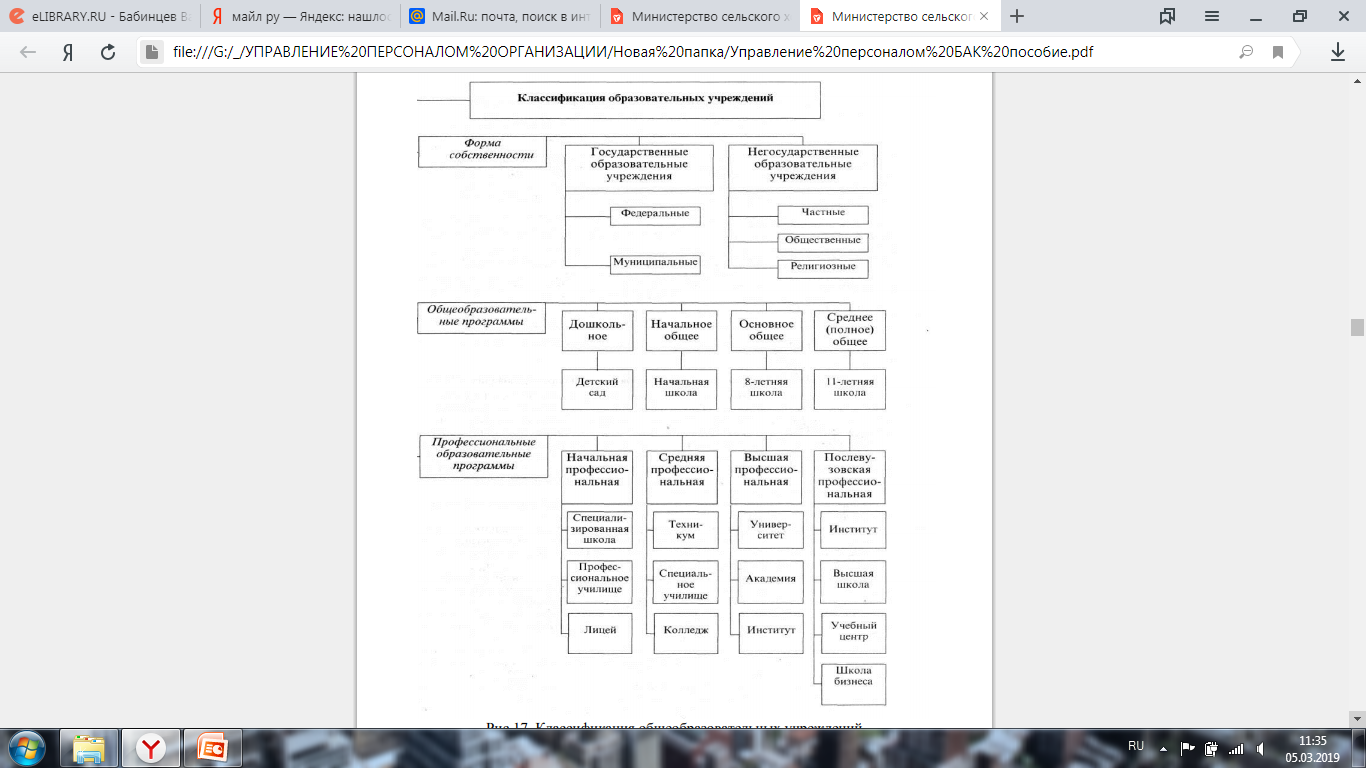 Классификация общеобразовательных учреждений
111
1. Система многоуровневого образования, виды обучения персонала
Проблемы развития высшего и среднего профессионального образования  в России
Хозяйственная практика постоянно ставит перед руководителями и специалистами предприятий сложные задачи, связанные с переходом на рыночные отношения, изменением законодательства, демократизацией общества, развитием техники и технологии, совершенствованием системы управления производством. В период реформы экономики существующий аппарат управления и накопленный опыт решения хозяйственных ситуаций не всегда способны вырабатывать оптимальные решения по развитию предприятия в новых условиях хозяйствования. Поэтому на современном этапе задача целенаправленного и непрерывного обучения персонала является первостепенной. 
Реализация этого важнейшего направления работы с персоналом осложняется целым рядом обстоятельств: 
- недостаточное финансирование образования за счет федерального и местного бюджетов. 
тяжелое финансовое состояние и неплатежеспособность крупных промышленных и оборонных предприятий, выступавших главными заказчиками переподготовки и повышения квалификации персонала до перестройки экономики;
 ограниченные возможности существующей системы обучения и ее специализация по отраслям народного хозяйства, особенно для отдаленных от культурных центров городов и поселков;
концентрация высококвалифицированных кадров преподавателей в крупных городах и дефицит их в области новых направлений науки, техники, технологии, экономики и бизнеса в периферийных городах и областях России;
112
1. Система многоуровневого образования, виды обучения персонала
- нестабильность политической жизни, отсутствие четких законов, их неопределенность и многообразное толкование, сложное налоговое и таможенное законодательство; 
- бурное развитие негосударственных образовательных учреждений, не всегда располагающих современной материальной базой и методическими разработками, предоставляющих образовательные услуги невысокого качества, а иногда дискредитирующих образование; 
перегрузка высшего руководства предприятий и организаций текущими вопросами, отсутствие свободного времени для повышения квалификации; нежелание своевременно готовить резерв руководящего персонала; 
недостаточное государственное финансирование в размере от 30 до 60% от планового бюджета; 
 слабую материально-техническая базу учебных заведений; 
 недостаточную квалификацию, низкую оплату и старение преподавательского состава; 
 сокращение потребности народного хозяйства в специалистах I уровня квалификации ("техниках") и рост потребности в специалистах II уровня (бакалаврах и специалистах);
противоречия Закона РФ "Об образовании" и ГК РФ, не позволяющие включать в состав одного юридического лица (университета) другие институты и академии; 
 реальное трудоустройство выпускников государственных вузов составляет не более 50%, остальные выпускники трудоустраиваются не по специальности или на профессии рабочих либо служащих (водители, охранники, продавцы, агенты и др.).
113
1. Система многоуровневого образования, виды обучения персонала
Виды обучения. Обучение может осуществляться на рабочем месте и вне рабочего места (внутрипроизводственное и внепроизводственное обучение). 
Методы обучения персонала на рабочем месте (эта форма подготовки осуществляется с конкретной постановкой задачи на рабочем месте): 
производственный инструктаж, 
смена рабочего места (ротация),
 использование работников в качестве стажеров; 
Методы профессионального обучения вне рабочего места предназначены, прежде всего, для получения теоретических знаний и для обучения умению вести себя в соответствии с требованиями производственной обстановки. 
Методами обучения вне рабочего места являются: 
- повышение квалификации; 
переподговка кадров; 
 конференция, семинары;
 метод обучения руководящих кадров; 
 деловые игры. 
Обучение квалифицированных кадров является эффективным в том случае, если связанные с ним издержки будут в перспективе, ниже издержек организации на повышение производительности труда за счет других факторов или издержек, связанных с ошибками в найме рабочей силы.
114
2. Профессиональная подготовка персонала
Профессиональная подготовка осуществляется в целях получения рабочей профессии или специальности и предусматривает разные уровни подготовки. 
Начальная профессиональная подготовка ведется по рабочим профессиям в профессионально-технических училищах (ПТУ) и технических лицеях. Модный ныне процесс переименования училищ в лицеи нельзя признать удачным, т.к. в дореволюционной России лицеем называлось среднее и высшее учебное заведение для дворян, но ни в коей мере не для подготовки электриков, операторов, экономистов, бухгалтеров, фрезеровщиков и т.п. Продолжительность обучения в ПТУ составляет 2-3 г. и предусматривает, наряду с профессиональным, получение полного общего образования в объеме 10-11 классов. 
Средняя профессиональная подготовка ориентирована на обучение специалистов средней квалификации (техников, экономистов, строителей и др.). Продолжительность подготовки составляет от двух до пяти лет в зависимости от базового общего образования (9 или 11 классов). Народное хозяйство испытывает значительную потребность в специалистах со средним специальным образованием, например, бухгалтерах, экономистах, программистах, правоведах, работниках культуры. Кроме того, затраты на подготовку техника примерно в 1,5-2 раза ниже, чем на подготовку бакалавра или специалиста.
115
2. Профессиональная подготовка персонала
Высшее профессиональное образование предусматривает второй уровень подготовки бакалавров и специалистов с общей продолжительностью обучения от 4 до 6 лет или после неполного высшего образования - от 2 до 3 лет. 
В современной России высшее образование получают студенты в университетах, академиях и институтах. 
Университет - высшее учебное заведение, деятельность которого направлена на развитие образования, науки и культуры путем проведения фундаментальных научных исследований и обучения на всех уровнях высшего, послевузовского и дополнительного образования по широкому спектру естественнонаучных, гуманитарных и других направлений науки, техники и культуры. Университет является ведущим центром развития образования, науки и культуры, способствующим распространению научных знаний и осуществляющим культурно-просветительскую деятельность среди населения. 
Академия - высшее учебное заведение, деятельность которого направлена на развитие образования, науки и культуры путем проведения научных исследований и обучения на всех уровнях высшего, послевузовского и дополнительного образования преимущественно в одной из областей науки, техники и культуры. Академия является ведущим научным и методическим центром в сфере своей деятельности, в широких масштабах осуществляющим подготовку специалистов высшей квалификации и переподготовку руководящих специалистов определенной отрасли (области).
116
2. Профессиональная подготовка персонала
Институт - самостоятельное высшее учебное заведение или часть (структурное подразделение) университета, академии, реализующее профессиональные образовательные программы по ряду направлений науки, техники и культуры и осуществляющее научные исследования. 
Учитывая, что в работе с персоналом наиболее активную роль выполняют руководители и специалисты, остановимся более подробно на высшем образовании и подготовке магистров. 
Высшее профессиональное образование имеет целью подготовку специалистов соответствующего уровня, удовлетворение потребностей личности в углублении и расширении образования на базе среднего (полного) и среднего профессионального образования. В России долгосрочные программы ведутся по направлениям "бакалавр" и "специалист".
 Бакалавр - это европейский стандарт высшего профессионального образования с продолжительностью очного обучения 4 г. Бакалавриат принят в России, включен в Государственный образовательный стандарт и по нему ведется подготовка во многих вузах. Существует номенклатура направлений подготовки, по которым присваивается квалификация "бакалавр". 
Специалист - это отечественный стандарт высшего профессионального образования с продолжительностью обучения 5-6 лет. Для специальностей также разработан Государственный образовательный стандарт и существует номенклатура специальностей.
117
2. Профессиональная подготовка персонала
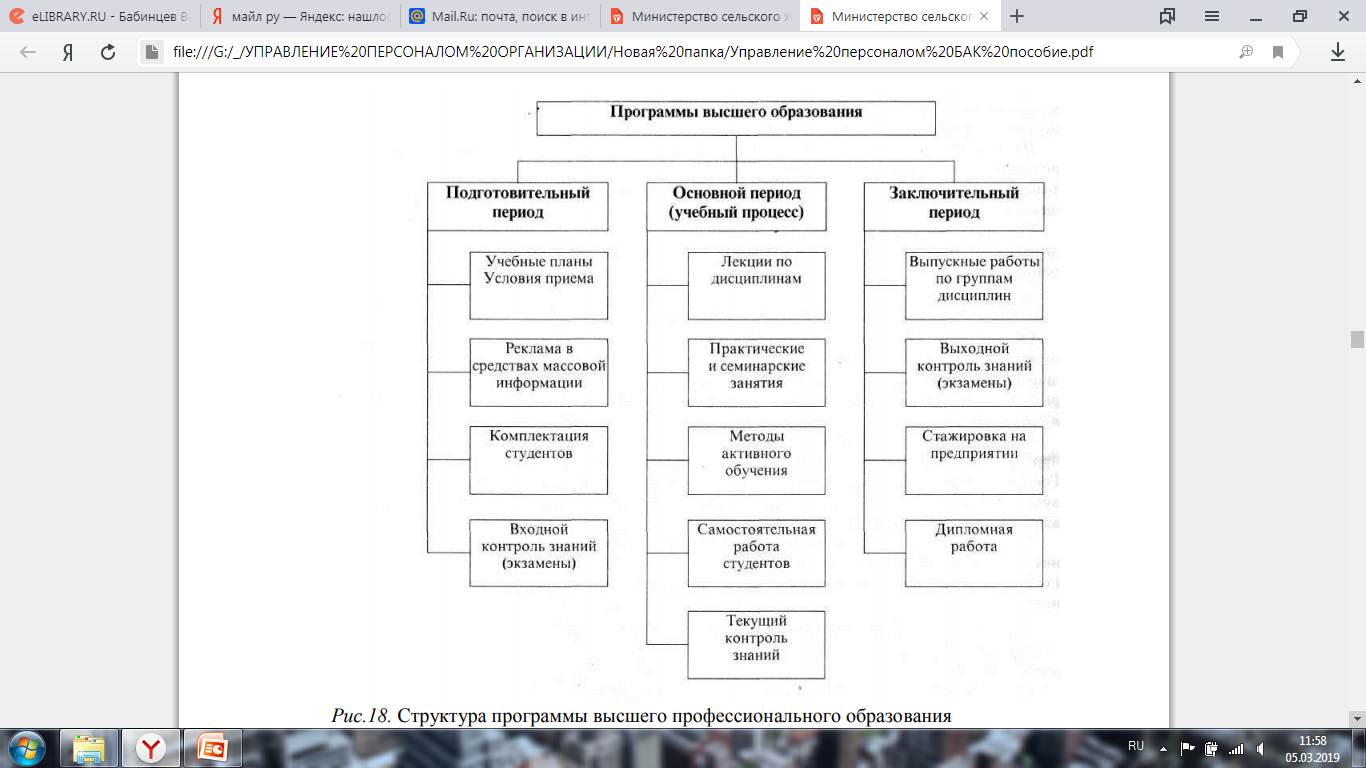 Структура программы включает в себя три основных периода: 
подготовительный, когда формируются учебные планы и ведется прием студентов в институт; 
 основной, в течение, которого организуется учебный процесс по дисциплинам с текущим контролем знаний;
заключительный, когда организуется стажировка, выходной контроль знаний и выпускные экзамены.
Структура программы высшего профессионального образования
118
3.Повышение квалификации и переподготовка кадров
Повышение квалификации занимает особое место в обучении персонала как основной способ обеспечения соответствия квалификации работников современному уровню развития науки, техники и экономики. Известно, что полученные знания устаревают наполовину каждые пять лет, если человек не занимается самообразованием и не повышает уровень квалификации. Повышение квалификации достаточно популярно на предприятиях в силу ряда причин. 
Во-первых, повышение квалификации дешевле подготовки специалистов. 
Во-вторых, меньшая продолжительность обучения по сравнению с подготовкой персонала. Сроки наиболее популярных программ на предприятиях с отрывом от производства от трех дней до двух недель. 
В-третьих, целевая направленность обучения на узком круге учебных модулей для специалистов и руководителей, например. "Персонал", "Маркетинг", "Ценные бумаги", "Стандартизация", "Качество" и т. д.
119
3.Повышение квалификации и переподготовка кадров
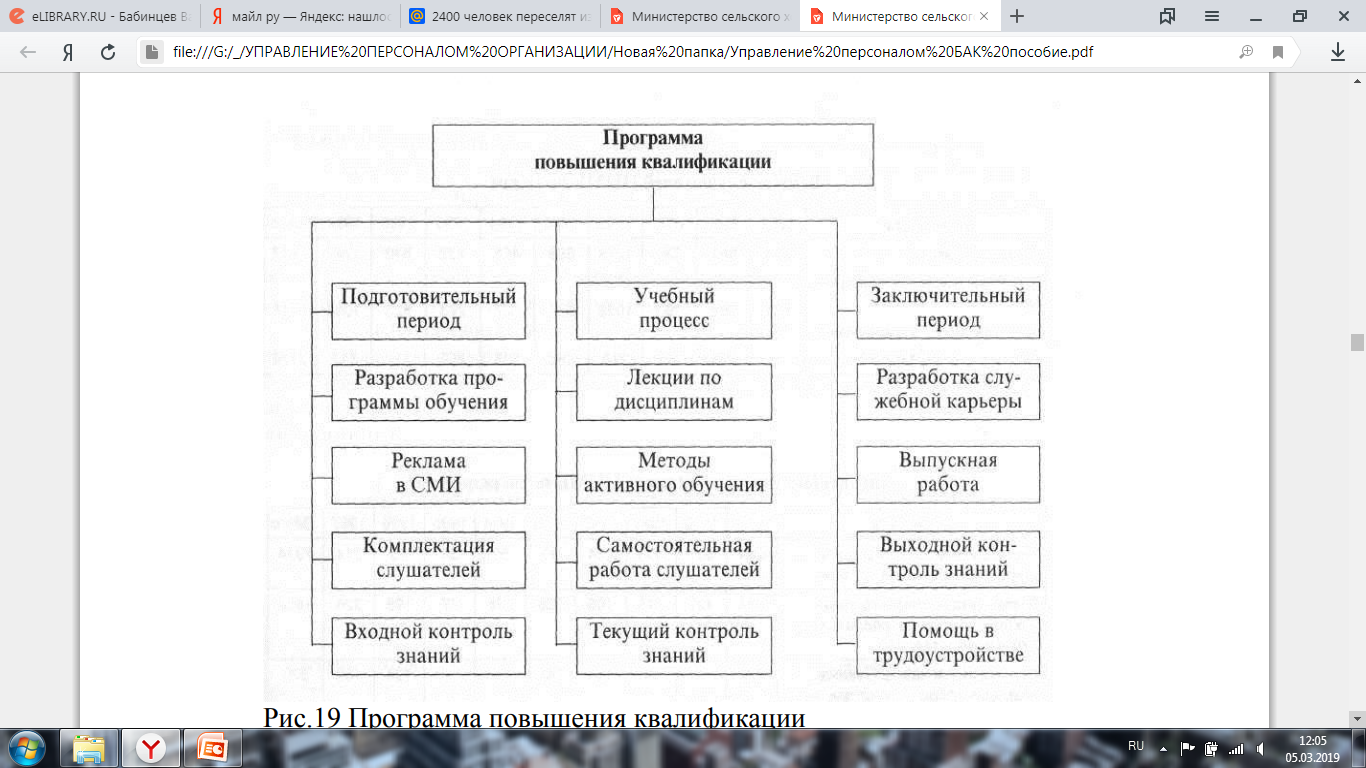 Программа повышения квалификации
120
3.Повышение квалификации и переподготовка кадров
Программа краткосрочного обучения руководителей основана на концепции всестороннего развития личности. Составление конкретной программы обучения является достаточно трудным делом, которое целесообразно выполнять директору предприятия или его заместителю по персоналу. При составлении программы обучения необходимо учитывать целый ряд факторов: 
- продолжительность программы обучения и сроки ее проведения; 
- интересы заказчика (предприятия, организации, учреждения) по использованию конкретного набора учебных модулей; 
- сводные результаты индивидуального анкетирования будущих слушателей; 
- место проведения учебных занятий; 
- состояние учебной базы (число аудиторий, размещение людей, объем сервисных услуг); 
- уровень занятости преподавателей в период проведения обучения (от 4 до 8 ч.);
 - наличие технических средств обучения (доска, компьютер, видеосистема); 
- типовой распорядок учебного дня (график занятий). 
Переподготовка кадров предусматривает получение второй рабочей профессии для рабочих или второй специальности для служащих. Необходимость переподготовки связана с конверсией оборонных предприятий и НИИ, освоением новых технологических процессов и совмещением профессий, где нет полной загрузки рабочего места. В сфере управления переподготовка чаще всего связана с сокращением персонала вследствие избытка инженерных, конструкторских или других специалистов.
121
Тема 9. Социализация, профориентация и трудовая адаптация персонала 

1. Сущность социализации персонала 
2. Сущность и виды профориентации 
3. Сущность и виды адаптации персонала 
4. Этапы и формы адаптации персонала
122
1. Сущность социализации персонала
Социализация - усвоение человеком самостоятельно и посредством целенаправленного воздействия (воспитания) определенной системы ценностей, социальных норм и образцов поведения, необходимых для становления личности, обретения ею социального положения (статуса) в данном обществе. Социализация охватывает все процессы приобщения к культуре, коммуникации, с помощью которых человек приобретает способность участвовать в социальной жизни.
Социализация начинается в детстве, в семье, которая является первым в жизни человека социализирующим агентом и характеризуется наибольшей интенсивностью эмоциональных связей. Социализация в детстве является решающим моментом в жизни индивида, во многом определяющим его личность и последующее участие в социальной жизни. 
Социализация продолжается всю жизнь, так как индивид сталкивается с необходимостью выполнения различных социальных ролей. Уже у взрослого человека в условиях быстрых социальных и производственно-технологических изменений образцы поведения, приемлемые ранее, должны заменяться новыми знаниями, умениями и навыками, соответствующими изменившимся обстоятельствам, т.е. происходит ресоциализация. В процессе социализации через формирование своего собственного «Я» проявляется уникальность данного индивида как личности.
При управлении персоналом организации важно учитывать, что процесс социализации непосредственно связан с профориентацией и трудовой адаптацией работника к социальной и производственно-технологической среде организации, вхождением его в ту или иную социальную группу, ролевую структуру коллектива организации.
123
1. Сущность социализации персонала
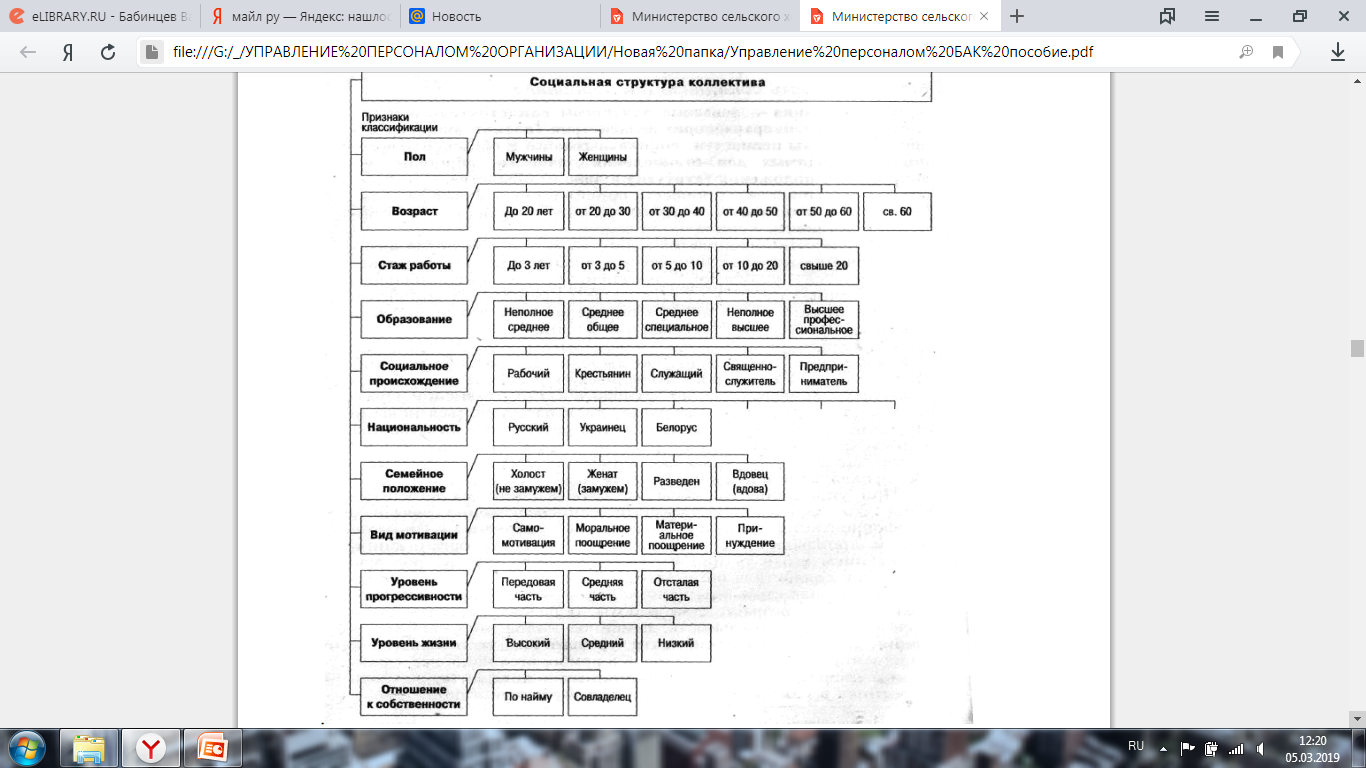 Социальная структура 
характеризует трудовой коллектив по социальным показателям (пол, возраст, стаж работы, образование, социальное положение, национальность, семейное положение, вид мотивации, уровень прогрессивности, уровень жизни, отношение к собственности).
124
1. Сущность социализации персонала
Ролевая структура характеризует коллектив по участию в творческом процессе на производстве, коммуникационным и поведенческим ролям. 
Ролевая структура коллектива определяет состав и распределение творческих, коммуникационных и поведенческих ролей между отдельными работниками и является важным инструментом в системе работы с персоналом. 
Творческие роли свойственны энтузиастам, изобретателям и организаторам и характеризуют активную позицию в решении проблемных ситуаций, поиске альтернативных решений и вариабельности мышления. 
Коммуникационные роли определяют содержание и уровень участия в информационном процессе, взаимодействие в обмене информацией в процессе принятия решений. 
Поведенческие роли характеризуют типовые модели поведения людей на производстве, в быту, на отдыхе, работе, в конфликтных ситуациях и играют важную роль в коллективе.
125
1. Сущность социализации персонала
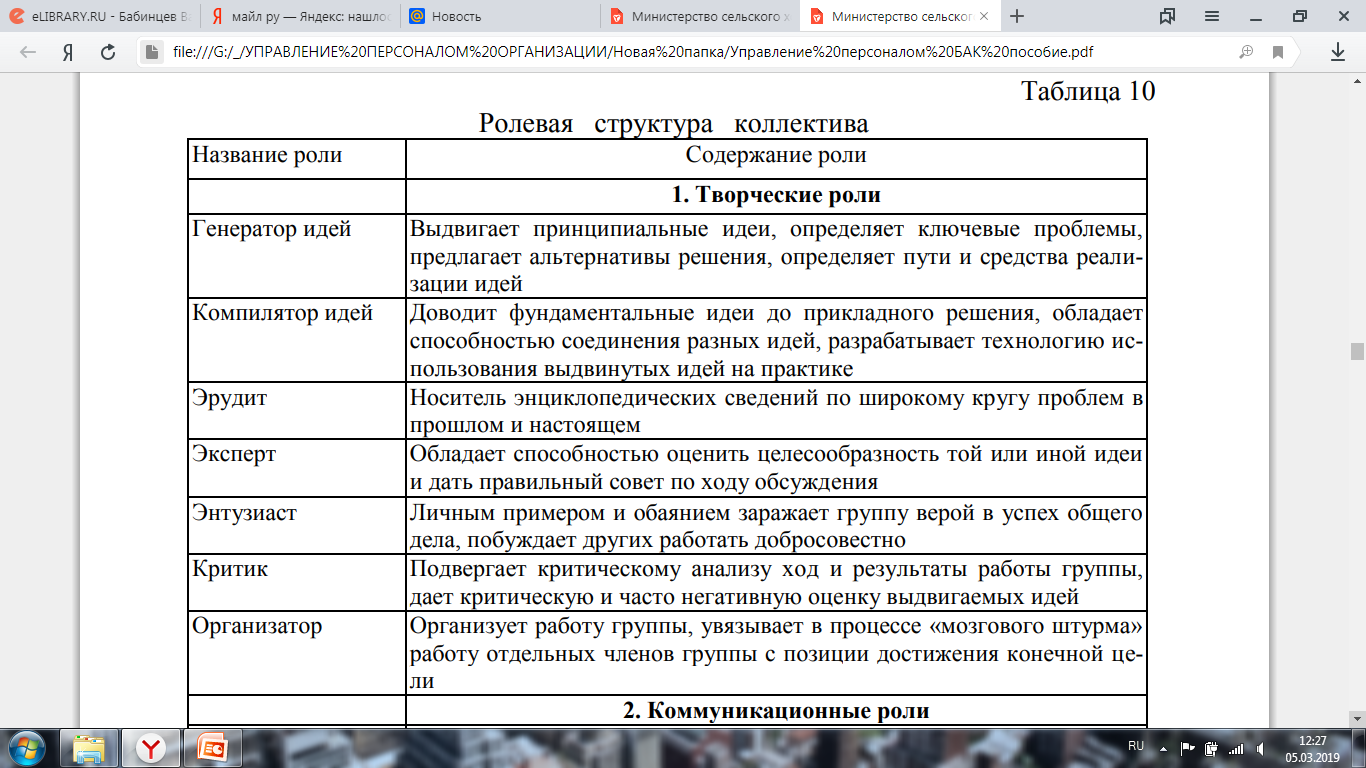 126
1. Сущность социализации персонала
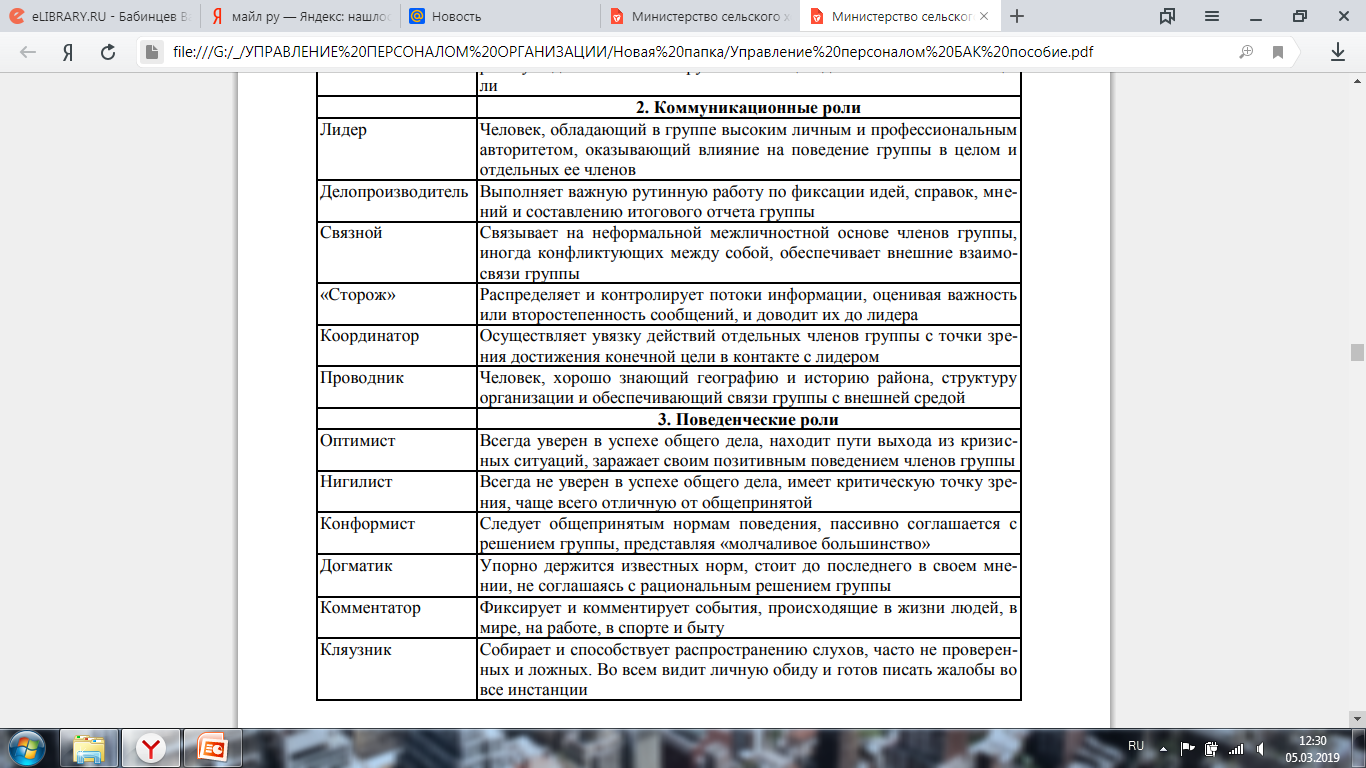 127
1. Сущность социализации персонала
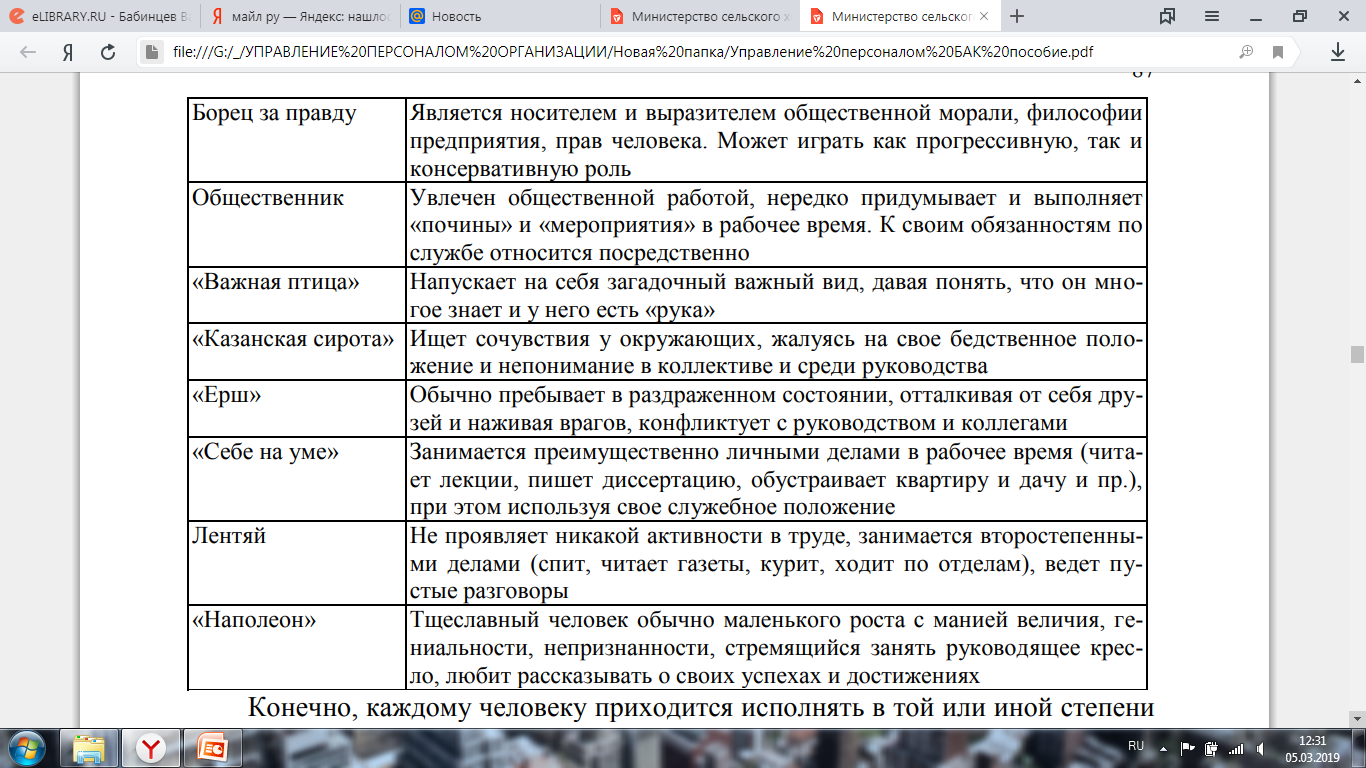 128
1. Сущность социализации персонала
Каждому человеку приходится исполнять в той или иной степени все три вида ролей, и можно говорить лишь о степени проявления его личности в той или иной творческой, коммуникационной и поведенческой роли. Поведение человека имеет разнонаправленные тенденции, как к лучшему, так и к худшему и зависит от внешней среды. 
Основными методами для определения ролевой структуры являются социально-психологические методы, тестирование, наблюдение, анализ биографических и кадровых данных, материалы аттестации персонала, результаты проведения деловых игр. 
Штатная структура – определяет состав подразделений и перечень должностей, размеры должностных окладов и фонд заработной платы. 
Организационная структура – это состав и соподчиненность взаимосвязанных звеньев управления.
129
2. Сущность и виды профориентации
Профессиональная ориентация и адаптация выступают важным составным элементом системы подготовки кадров и являются регулятором связи между системой образования и производством. Они призваны способствовать покрытию потребностей организации в рабочей силе в необходимом качественном и количественном отношении для повышения их прибыльности и конкурентоспособности. 
Профессиональная ориентация представляет собой систему мер по профинформации, профконсультации, профподбору и профадаптации, которая помогает человеку выбирать профессию, наиболее соответствующую потребностям общества и его личным способностям и особенностям. Неполное использование возможностей работника в трудовой деятельности не только наносит  ущерб! его собственному развитию, но и оборачивается потерей для организации. Разрыв между профессиональной подготовкой и содержанием трудовых функций, выполняемых работником, снижает его интерес к труду, работоспособность, что, в конечном счете, ведет к падению производительности, ухудшению качества продукции, к росту профессиональной заболеваемости и травматизма.
130
2. Сущность и виды профориентации
Профессиональная ориентация - это комплекс взаимосвязанных экономических, социальных, медицинских, психологических и педагогических мероприятий, направленных на формирование профессионального призвания, выявление способностей, интересов, пригодности и других факторов, влияющих на выбор профессии или на смену рода деятельности. 
Работа по профориентации имеет своей целью оказание помощи молодым людям (в основном учащимся общеобразовательных школ) и людям, ищущим работу, в выборе профессии, специальности, места работы или учебы с учетом склонностей и интересов людей, их психофизиологических особенностей, а также с учетом складывающейся конъюнктуры на рынке труда.  Указанная общая цель включает ряд задач, носящих более конкретный характер. К ним можно отнести: 
• информирование заинтересованных лиц для облегчения выбора вида профессиональной деятельности; 
• создание условий для развития профессионально значимых способностей будущих работников; 
• определение соответствия психофизиологических и социально-психологических качеств обратившихся за консультацией профессиональным требованиям избранного ими вида трудовой деятельности.
131
2. Сущность и виды профориентации
Основными формами профориентационной работы являются: 
Профессиональное просвещение — это начальная профессиональная подготовка школьников, осуществляемая через уроки труда, организацию кружков, специальных уроков по основам различной профессиональной деятельности и т.п. 
Профессиональная информация — система мер по ознакомлению учащихся и ищущих работу с ситуацией в области спроса и предложения на рынке труда, перспективами развития видов деятельности, с характером работы по основным профессиям и специальностям, условиями и оплатой труда, профессиональными учебными заведениями и центрами подготовки персонала, а также с другими вопросами получения профессии и обеспечения занятости. 
Профессиональная консультация — это оказание помощи заинтересованным людям в выборе профессии и места работы путем изучения личности обратившегося за консультацией человека с целью выявления состояния его здоровья, направленности и структуры способностей, интересов и других факторов, влияющих на выбор профессии или направление переобучения.
Профессиональный отбор — участие в найме и отборе персонала с учетом требований конкретных профессий и рабочих мест с целью лучшей профориентации работников.
132
2. Сущность и виды профориентации
Есть еще одна важная задача профориентации - это содействие быстрым структурным сдвигам в занятости. В настоящее время многоукладная экономика предоставляет работникам с разными способностями и интересами возможность найти место на трудовом поприще. В идеальном случае сокращение рабочих мест должно проводиться только тогда, когда будут созданы условия для переобучения высвобождаемых работников с учетом мотивационного механизма выбора профессии, когда начнут действовать программы по созданию новых рабочих мест в приоритетных для общества областях. Пока управленческие работники не воспримут профориентацию как метод регулирования предложения рабочей силы в организации они будут испытывать экономические и психологические трудности.
 Чтобы выявить и развить психологический и мотивационный механизм выбора профессии, необходимо использовать механизм управления профориентацией. Он представляет собой способ организации взаимосвязанных процессов формирования личности работника, обладающего конкурентоспособными качествами (профессиональное обучение, воспитание, консультирование, отбор, подготовка и адаптация работника).
133
2. Сущность и виды профориентации
Качественный уровень профориентационной работы - одно из условий успешности трудовой адаптации работников. Профориентация (в том числе профинформация и профконсультирование) позволяет формировать взаимосвязи работников и организаций еще на стадиях, предшествующих непосредственной адаптации. Проведение различных форм профориентации помогает обеспечить наибольшую сопряженность требований профессии и свойств личности.
 Профориентационная работа направлена еще на одно условие успешности будущей трудовой адаптации работников. Это престиж и привлекательность профессий и специальностей в обществе, в различных социальных группах, для отдельного человека. Престиж: характеризует оценку какого-либо вида деятельности в соответствии с принятой в обществе шкалой ценностей. Привлекательность определяет желательность приобретения профессии или специальности тем или иным потенциальным работником. Чем выше престиж и привлекательность профессии, тем сильнее стремление работника в ней закрепиться. При этом следует учитывать, что престиж и привлекательность работы могут быть связаны с авторитетом и популярностью конкретной организации. Она способна формировать свой положительный образ в глазах потенциальных сотрудников в процессе профориентационной работы.
134
3. Сущность и виды адаптации персонала
Одной из проблем работы с персоналом в организации при привлечении кадров является управление трудовой адаптацией. В ходе взаимодействия работника и организации происходит их взаимное приспособление, основу которого составляет постепенное вхождение работника в новые профессиональные и социально-экономические условия труда. 
Адаптация - это взаимное приспособление работника и организации, основывающееся на постепенной врабатываемости сотрудника в новых профессиональных, социальных и организационно-экономических условиях труда.
Адаптация персонала - это процесс приспособления коллектива к изменяющимся условиям внешней и внутренней среды организации. 
Адаптация работника - это приспособление индивидуума к рабочему месту и трудовому коллективу. 
Когда человек поступает на работу, он включается в систему внутриорганизационных отношений, занимая в ней одновременно несколько позиций. Каждой позиции соответствует совокупность требований, норм, правил поведения, определяющих социальную роль человека в коллективе как работника, коллеги, подчиненного, руководителя, члена коллективного органа управления, общественной организации и т.п. От человека, занимающего каждую из названных позиций, ожидается соответствующее ей поведение. Поступая на работу в ту или иную организацию, человек имеет определенные цели, потребности, нормы поведения. В соответствии с ними сотрудник предъявляет определенные требования к организации: к условиям труда и его мотивации.
135
3. Сущность и виды адаптации персонала
Процесс взаимного приспособления, или трудовой адаптации, сотрудника и организации будет тем успешнее, чем в большей степени нормы и ценности коллектива являются или становятся нормами и ценностями отдельного сотрудника, чем быстрее и лучше он принимает, усваивает свои социальные роли в коллективе.
 Выделяют два направления трудовой адаптации: первичную и вторичную адаптацию. В условиях функционирования рынка труда возрастает роль вторичной адаптации. При этом необходимо внимательно изучать опыт зарубежных фирм, которые уделяют повышенное внимание первичной адаптации молодых работников. Данная категория персонала нуждается в особой работе со стороны администрации организаций. Чаще всего профессиональная адаптация рассматривается как процесс приобщения человека к труду в рамках определенной профессии, включения его в производственную деятельность, усвоения им условий и достижения нормативов эффективности труда. Однако адаптацию нельзя рассматривать только как овладение специальностью. Она предусматривает также, приспособление новичка к социальным нормам поведения, действующим в коллективе, установление таких отношений сотрудничества работника и коллектива, которые в наибольшей мере обеспечивают эффективный труд, удовлетворение материально-бытовых и духовных потребностей обеих сторон.
136
3. Сущность и виды адаптации персонала
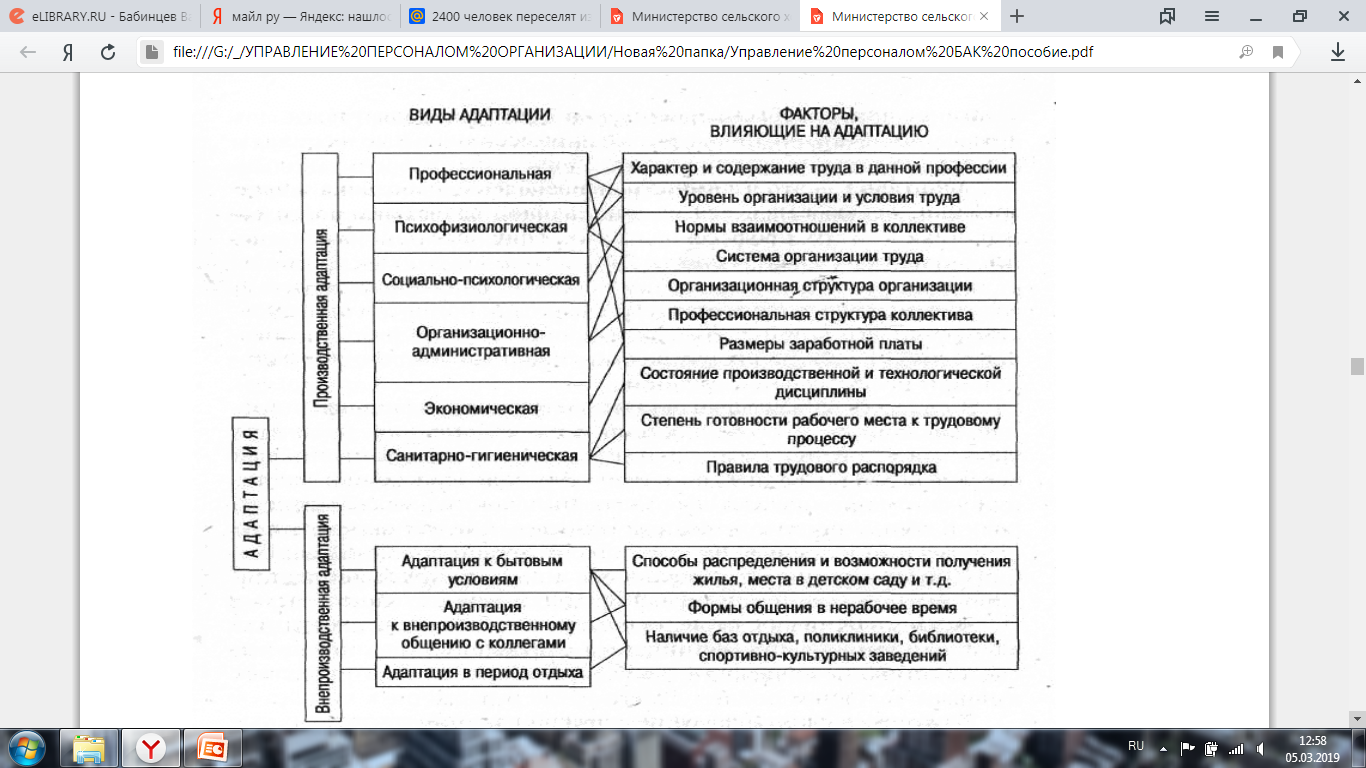 Виды адаптации и факторы, на нее влияющие
137
3. Сущность и виды адаптации персонала
Профессиональная адаптация характеризуется дополнительным освоением профессиональных возможностей (знаний и навыков), а также формированием профессионально необходимых качеств личности, положительного отношения к своей работе. Как правило, удовлетворенность трудом наступает при достижении определенных результатов, а последние приходят по мере освоения сотрудником специфики работы на конкретном рабочем месте. 
В процессе психофизиологической адаптации происходит освоение совокупности всех условий, оказывающих различное психофизиологическое воздействие на работника во время труда. К этим условиям следует отнести: физические и психические нагрузки, уровень монотонности труда, санитарно-гигиенические нормы производственной обстановки, ритм труда, удобство рабочего места, внешние факторы воздействия (шум, освещенность, вибрация и т.п.). 
В процессе социально-психологической адаптации происходит включение работника в систему взаимоотношений коллектива с его традициями, нормами жизни, ценностными ориентациями. В ходе такой адаптации сотрудник получает информацию о системе деловых и личных взаимоотношений в коллективе и отдельных формальных и неформальных группах, о социальных позициях отдельных членов группы. Эту информацию он воспринимает активно, соотнося ее со своим прошлым социальным опытом, со своими ценностными ориентациями. При принятии сотрудником групповых норм происходит процесс идентификации личности либо с коллективом в целом, либо с какой-либо формальной или неформальной группой.
138
3. Сущность и виды адаптации персонала
В процессе организационно-административной адаптации работник знакомится с особенностями организационного механизма управления, местом своего подразделения и должности в общей системе целей и в организационной  структуре. При данной адаптации у сотрудника должно сформироваться понимание собственной роли в общем производственном процессе. Следует выделить еще одну важную и специфическую сторону организационной адаптации - подготовленность сотрудника к восприятию и реализации нововведений (технического или организационного характера). 
Экономическая адаптация позволяет работнику ознакомиться с экономическим механизмом управления организацией, системой экономических стимулов и мотивов, адаптироваться к новым условиям оплаты своего труда и различных выплат. 
В процессе санитарно-гигиенической адаптации работник осваивается с новыми требованиями трудовой, производственной и технологической дисциплины, правилами трудового распорядка. Он привыкает готовить рабочее место к трудовому процессу в сложившихся в организации условиях производства, придерживаясь гигиенических и санитарных норм, требований техники безопасности и сохранения здоровья, а также с учетом экономической безопасности окружающей среды.
Несмотря на различие между видами адаптации, все они находятся в постоянном взаимодействии, поэтому процесс управления требует наличия единой системы инструментов воздействия, обеспечивающих быстроту и успешность адаптации.
139
3. Сущность и виды адаптации персонала
Принципиальные цели адаптации можно свести к следующему: 
• уменьшение стартовых издержек, так как пока новый работник плохо знает свое рабочее место, он работает менее эффективно и требует дополнительных затрат; 
• снижение озабоченности и неопределенности у новых работников; 
• сокращение текучести рабочей силы, так как если новички чувствуют себя неуютно на новой работе и ощущают себя ненужными, то они могут отреагировать на это увольнением; 
• экономия времени руководителя и сотрудников, так как проводимая по программе работа помогает экономить время каждого из них; 
• развитие позитивного отношения к работе, удовлетворенности работой. 
Следует сказать, что в отечественных организациях наблюдается неотработанность механизма управления процессом адаптации. Этот механизм предусматривает решение трех важнейших проблем: 
1) структурного закрепления функций управления адаптацией в системе управления организацией; 
2) организации технологии процесса адаптации; 
3) организации информационного обеспечения процесса адаптации.
140
3. Сущность и виды адаптации персонала
Успешность адаптации зависит от целого ряда условий, в том числе: 
• качественный уровень работы по профессиональной ориентации потенциальных сотрудников; 
• объективность деловой оценки персонала (как при отборе, так и в процессе трудовой адаптации работников); 
• отработанность организационного механизма управления процессом адаптации;  
• престиж и привлекательность профессии, работы по определенной специальности именно в данной организации; 
• особенности организации труда, реализующие мотивационные установки сотрудника; 
• наличие отработанной системы внедрения новшеств; 
• гибкость системы обучения персонала, действующей внутри организации; 
• особенности социально-психологического климата, сложившегося в коллективе; 
• личностные свойства адаптируемого сотрудника, связанные с его психологическими чертами, возрастом, семейным положением и т.п.
Управление трудовой адаптацией требует проработки в первую очередь трех организационных элементов: 
- структурное закрепление функции управления адаптацией; 
- технология процесса управления адаптацией; 
- информационное обеспечение этого процесса.
141
3. Сущность и виды адаптации персонала
К организационным решениям по технологии процесса управления адаптацией могут быть отнесены следующие: 
• организация семинаров, курсов и т.п. по различным аспектам адаптации; 
• проведение индивидуальных бесед руководителя, наставника с новым сотрудником; 
• интенсивные краткосрочные курсы для руководителей, впервые вступающих в эту должность; 
• проведение организационно-подготовительной работы при введении новшеств; 
• специальные курсы подготовки наставников; 
• использование метода постепенного усложнения заданий, выполняемых новым работником. 
Одновременно необходим контроль с конструктивным анализом ошибок, допущенных при выполнении заданий. Целесообразно при этом продумать систему
 дополнительного поощрения сотрудника за успешное решение поставленных задач; 
• выполнение разовых общественных поручений для установления контактов нового работника с коллективом; 
• выполнение разовых поручений по организации работы органа управления (производственного совещания, совета директоров и т.п.); 
• подготовка замены кадров при их ротации; 
• проведение в коллективе подразделения специальных ролевых игр по сплочению сотрудников и развитию групповой динамики.
142
3. Сущность и виды адаптации персонала
Центр тяжести информационного обеспечения процесса адаптации лежит на сборе и оценке показателей ее уровня и длительности. Эти показатели условно делятся на объективные и субъективные. 
К объективным относятся показатели, которые характеризуют эффективность трудовой деятельности, активность участия сотрудников в ее различных сферах. Кроме того, показатели адаптации подразделяются по принадлежности к одному из ее аспектов, например профессиональному аспекту (соответствие квалификационных навыков требованиям рабочего места); социально-психологическому (степень соответствия поведения личности нормам, сложившимся в данном коллективе); психофизиологическому (степень утомляемости, уровень нервной перегрузки). 
Субъективные показатели характеризуют удовлетворенность сотрудника работой в целом или отдельными ее проявлениями. Они подразделяются аналогично объективным по принадлежности к одному из аспектов адаптации и определяют собственную оценку работником: своего отношения к профессии и квалификации; отношений с коллективом сотрудников, с руководством; самочувствия, условий и тяжести труда; понимания роли индивидуальных задач в решении общих задач организации.
143
4. Сущность и виды адаптации персонала
Различают следующие этапы и формы адаптации персонала: 
1) испытательный срок,
 2) адаптация молодых специалистов, 
3) программа введения в должность руководящего работника, 
4) наставничество и консультирование, 
5) развитие человеческих ресурсов (человеческого капитала). 
Критериями адаптации для управленческого персонала могут быть:
 -выполнение должностной инструкции; 
- качество выполненной работы; 
- количество выполненной работы;
 - соблюдение стандартов времени (норм времени и обслуживания); 
- производимое на людей впечатление; 
- способность влиться в коллектив;
 - заинтересованность в работе; 
- интерес к повышению квалификации и служебному росту; 
- удовлетворительная оценка качества трудовой жизни.
144
4. Сущность и виды адаптации персонала
Испытательный срок - это основной период адаптации нового сотрудника организации. Если в организации установили подходящий испытательный срок (обычно 3 месяца), то по истечении его становится ясно, достаточно ли хорошо новый сотрудник выполняет работу. Однако оценка должна быть максимально объективной и основываться на наблюдениях и анализе в течение испытательного срока, а также на соответствующих критериях оценки. Результаты зависят и от деятельности работодателя. 
За период испытательного срока руководитель подразделения обязан удостовериться в соответствии принятого сотрудника требованиям разработанной модели рабочего места, соответствие его квалификации документу об образовании (диплому, аттестату, свидетельству); реальное наличие профессиональных знаний и умений в данной работе (должности); проявление личностных и деловых качеств в стандартных и конфликтных ситуациях; наличие вредных привычек и негативных качеств, не совместимых с требованиями организации; удовлетворенность работника оплатой труда в соответствии с достигнутой договоренностью; культура поведения и культура производства (чистота на рабочем месте, соблюдение правил общего поведения). 
Руководитель также обязан выявить и зафиксировать все случаи нарушения трудовой дисциплины, включая внутрисменные простои и потери рабочего времени; социально-психологический климат в коллективе в связи с появлением «новичка». В конце периода адаптации руководитель готовит отчет о прохождении адаптации сотрудника, который попадает в отдел персонала и личное дело сотрудника.
145
4. Сущность и виды адаптации персонала
Наставничество - это процесс, в котором один человек (наставник) ответствен за должностное продвижение и развитие другого человека («новичка» или наставляемого) вне рамок обычных взаимоотношений менеджера и подчиненного. За молодыми людьми должен наблюдать более старший по возрасту сотрудник организации, который несет ответственность за то, чтобы их карьера получила хороший старт. В этом случае есть надежда, что молодые люди научатся не бояться поражения, философски оценивать происходящее и чутко относиться к людям и интуитивно понимать их. 
Характерные черты наставника включают: сильную мотивацию в оказании помощи другим в их развитии; значительный и признанный опыт в навыках; способность определять слабые и сильные стороны наставляемого и формулировать действия по их исправлению или развитию; личные навыки в построении взаимоотношений с наставляемым (и с его менеджером) и проведении тренинга; знание интересов, желаний и способностей своих подчиненных; оказание доверия подчиненным и ожидание того же от них; сосредоточение их интересов в большей степени на личности, чем на работе. 
Консультирование - индивидуальные рекомендации для отдельного работника и предоставление ему возможности найти способы решения проблемы или уменьшить его беспокойство из-за проблем в значимых для него областях. Консультирование также имеет много переменных и требует от руководителя внимания, понимания, анализа, интерпретации и реакции, с тем чтобы сделать процесс познания успешным как для «новичка», так и для консультирующего.
146
4. Сущность и виды адаптации персонала
Тренинг - это набор средств, с помощью которых знания, процедуры и мысли преобразуются в практические действия. Тренинг имеет ряд дополнительных значений: 
• планомерный подход, предусматривающий отработку определенных навыков в сочетании с усилением мотивации работника относительно совершенствования работы; 
• процесс, в ходе которого один тренирует другого относительно основ его деятельности путем интенсивного обучения, демонстрации и практической работы; 
• ежедневное обучение и руководство с целью повысить эффективность исполнительской деятельности. Эти определения тренинга включают несколько важных тем, которые повторяются почти во всех публикациях по персоналу: 
• планомерная отработка навыков; 
• инструктирование, демонстрация, практическая работа; 
• мотивация к улучшению (производительности и качества труда); стремление к повышению эффективности работы.
147
4. Сущность и виды адаптации персонала
Основные качества хорошего тренера (обучающего): 
• заинтересован в своих людях и роли «тренера»; 
• ищет потенциальные возможности для развития персонала; 
• владеет педагогическими навыками; 
• особо не навязывает свое мнение обучаемым; 
• хорошо вникает в психологию «новичка»; 
• прекрасно владеет коммуникациями. 
Все это составляет основную деятельность менеджера нижнего и среднего звена управления. 
Развитие человеческих ресурсов – это комплексный и непрерывный процесс всестороннего развития личности работников организации с целью повышения эффективности их работы. Основными компонентами развития человеческих ресурсов являются: 
• качество трудовой жизни; 
• ресурсы организации; 
• план социального развития; 
• стратегический план организации и др.
148
Контрольные вопросы к модулю 2 
1. Кадровая политика организации – основа формирования стратегии управления организации 
2. Основные элементы кадровой политики
 3. Типы кадровой политики 
4. Технология найма и подбора персонала 
5. Расчет потребности в персонале 
6. Модели рабочих мест 
7. Профессиональный отбор персонала 
8. Формирование кадрового резерва 
9. Методы оценки персонала 
10. Оценка потенциала работника
 11. Оценка индивидуального вклада 
12. Аттестация персонала 
13. Принципы и методы расстановки персонала 
14. Типовые модели карьеры 
15. Планирование карьеры 
16. Условия и оплата труда
 17. Движение персонала 
18. Система многоуровневого образования 
19. Профессиональная подготовка 
20. Повышение квалификации 
21. Переподготовка кадров
149